The funny story of Active Directory backdooring 💀
TLP:CLEAR
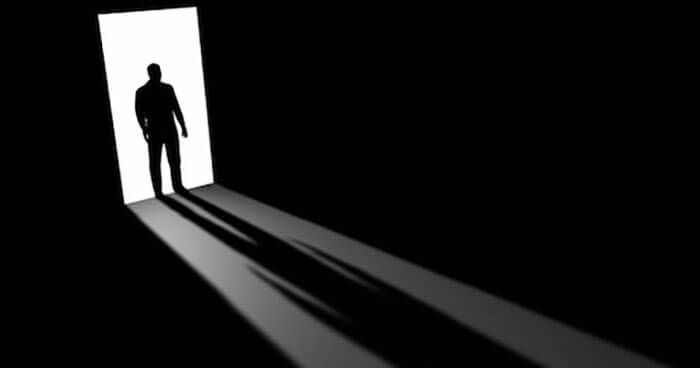 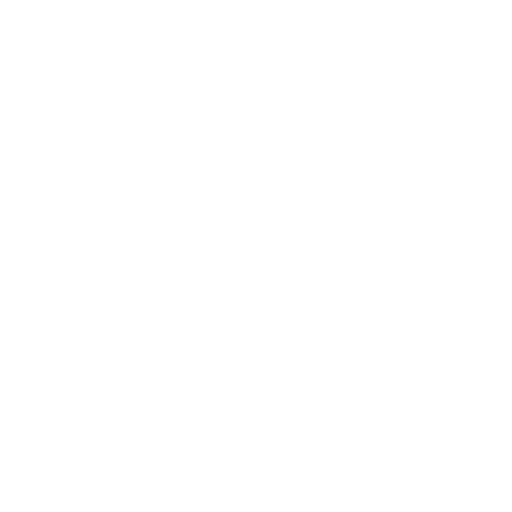 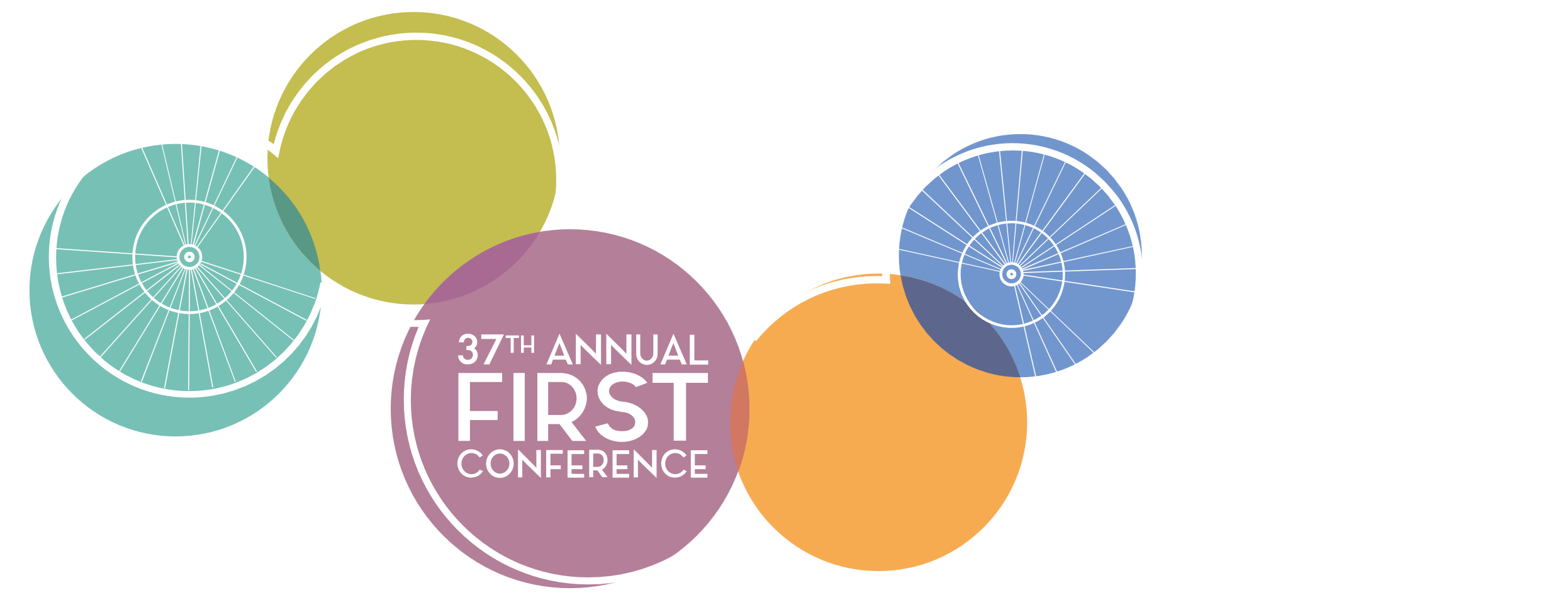 TLP:CLEAR
>whoami
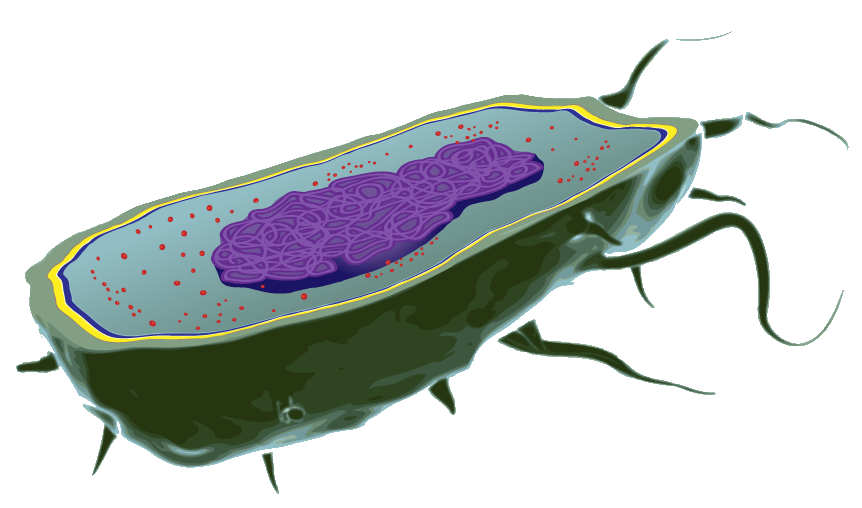 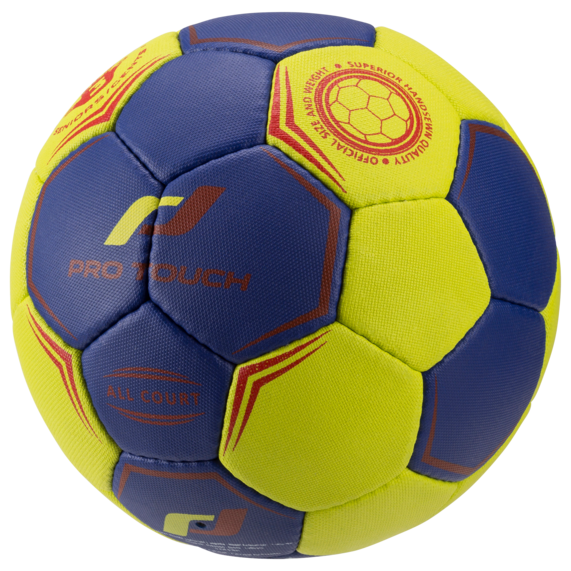 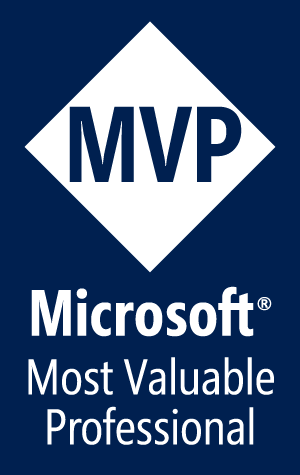 Sylvain Cortes
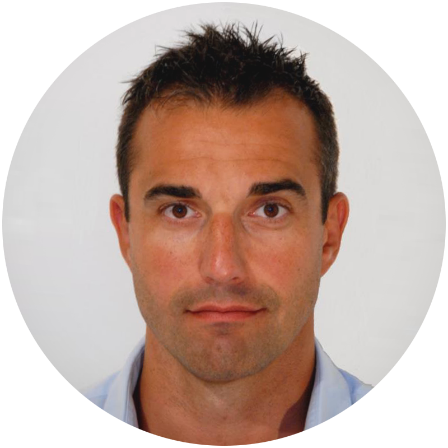 VP - Strategy Hackuity
scortes@hackuity.io
sylvaincortes@hotmail.com
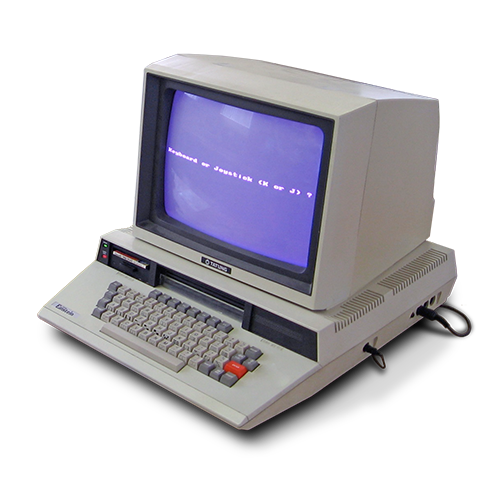 Freelance: Identity & Cyber (18 years)
Expertises: Directories Security, Active Directory Hardening, Kerberos, Vulnerability Management, VOC strategy
Co-organizer of www.identitydays.com

VP Strategy at www.hackuity.io

https://www.linkedin.com/in/sylvaincortes/
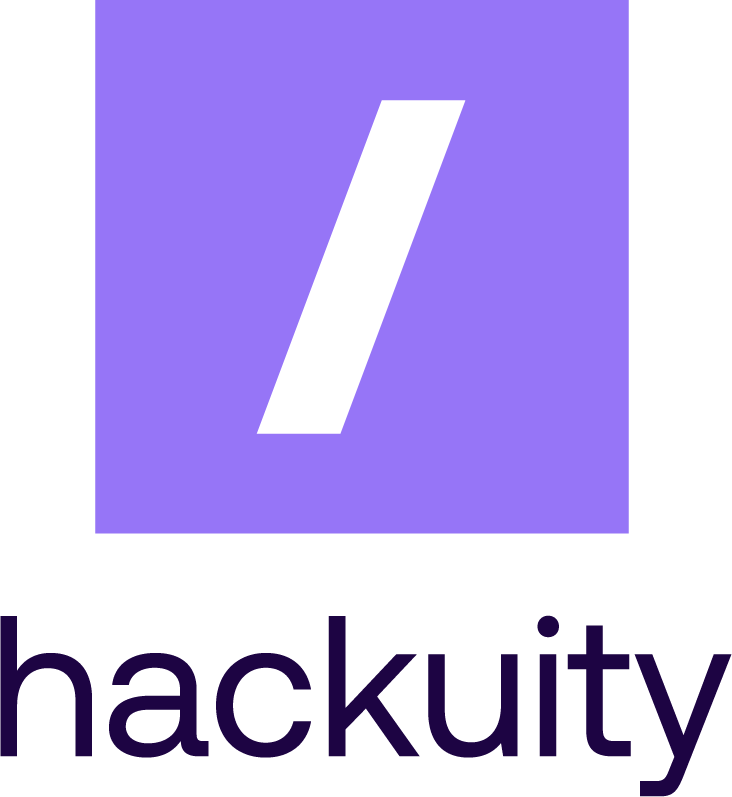 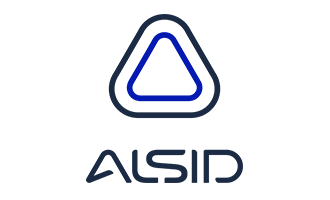 Hackuity = VOC Enabler
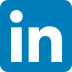 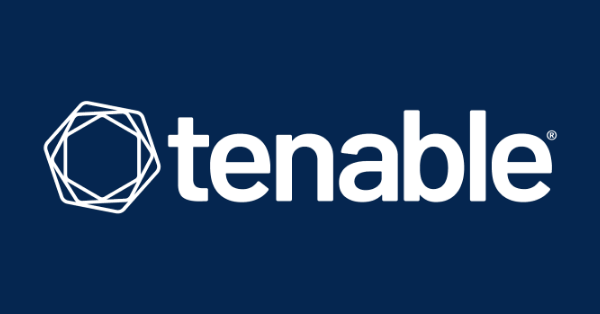 TLP:CLEAR
www.identitydays.com
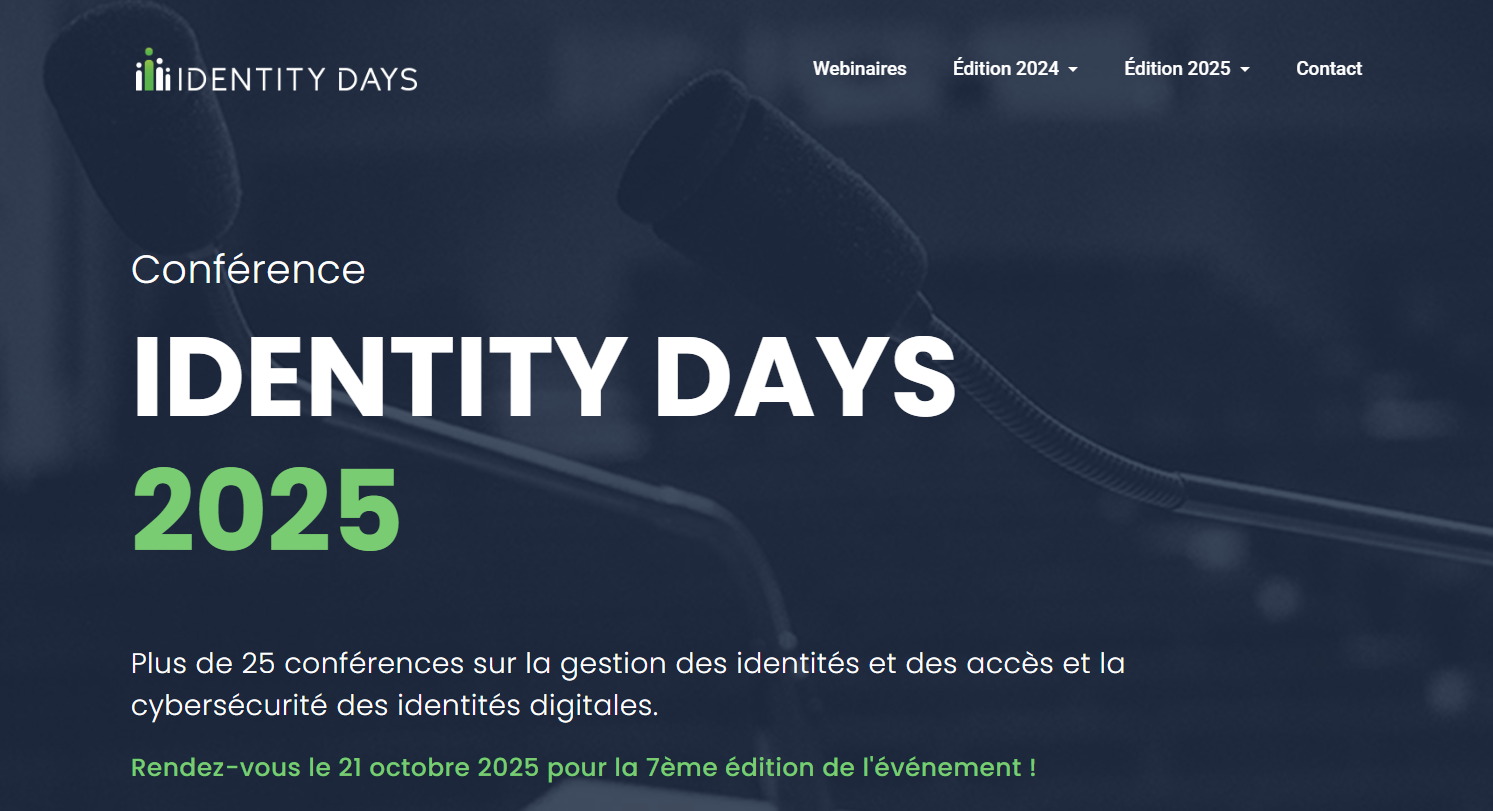 TLP:CLEAR
Agenda
Introduction
How do Active Directory attacks occur in real life?
What is an AD backdoor?
AD backdooring techniques
Q&A
TLP:CLEAR
How do Active Directory attacks occur in real life?
TLP:CLEAR
How a ransomware attack occurs
Ransomware’s classic sequence
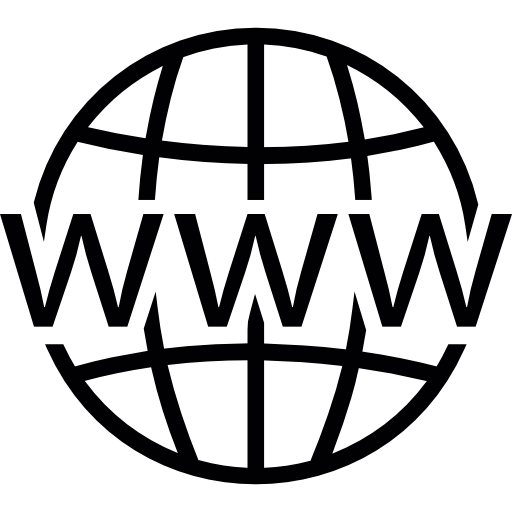 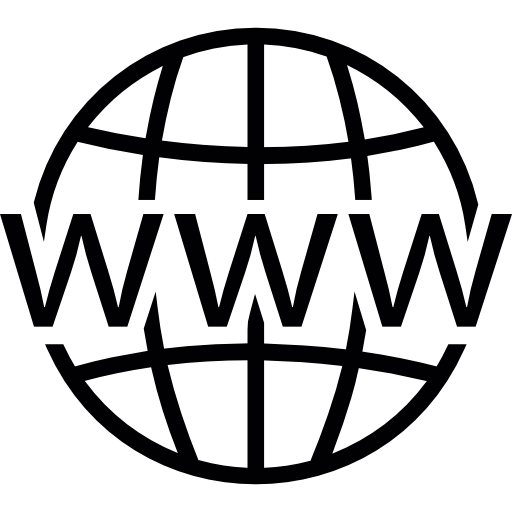 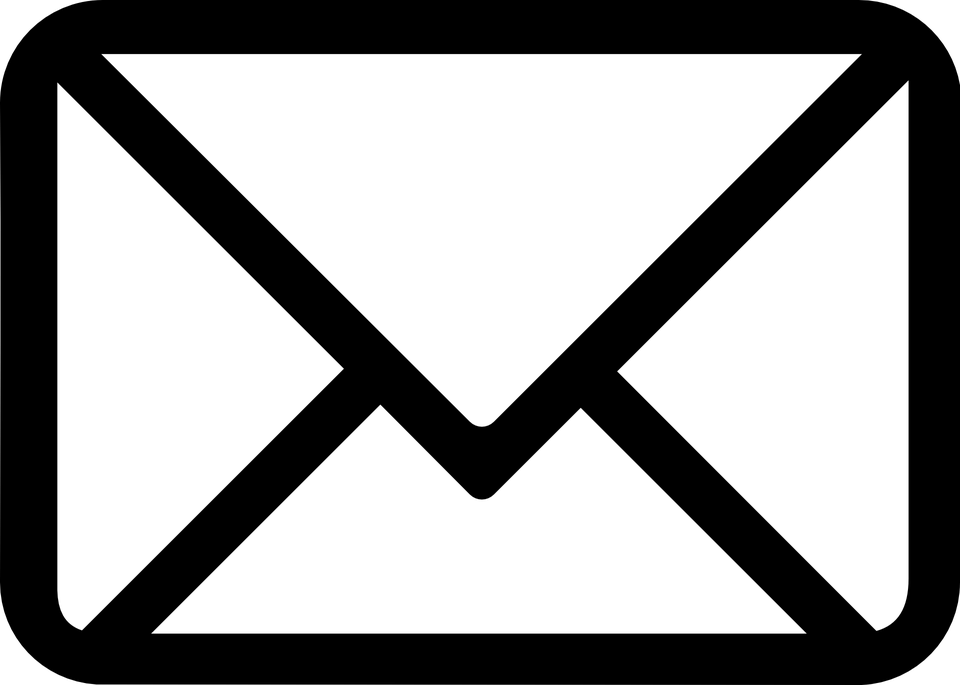 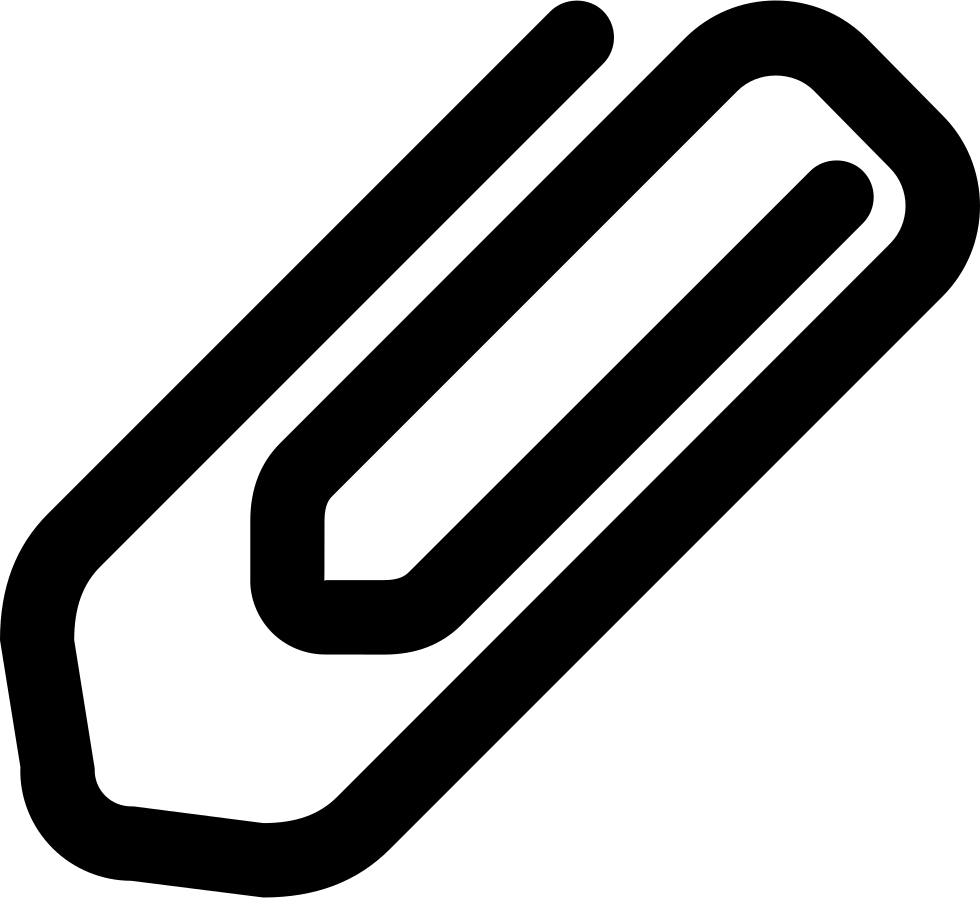 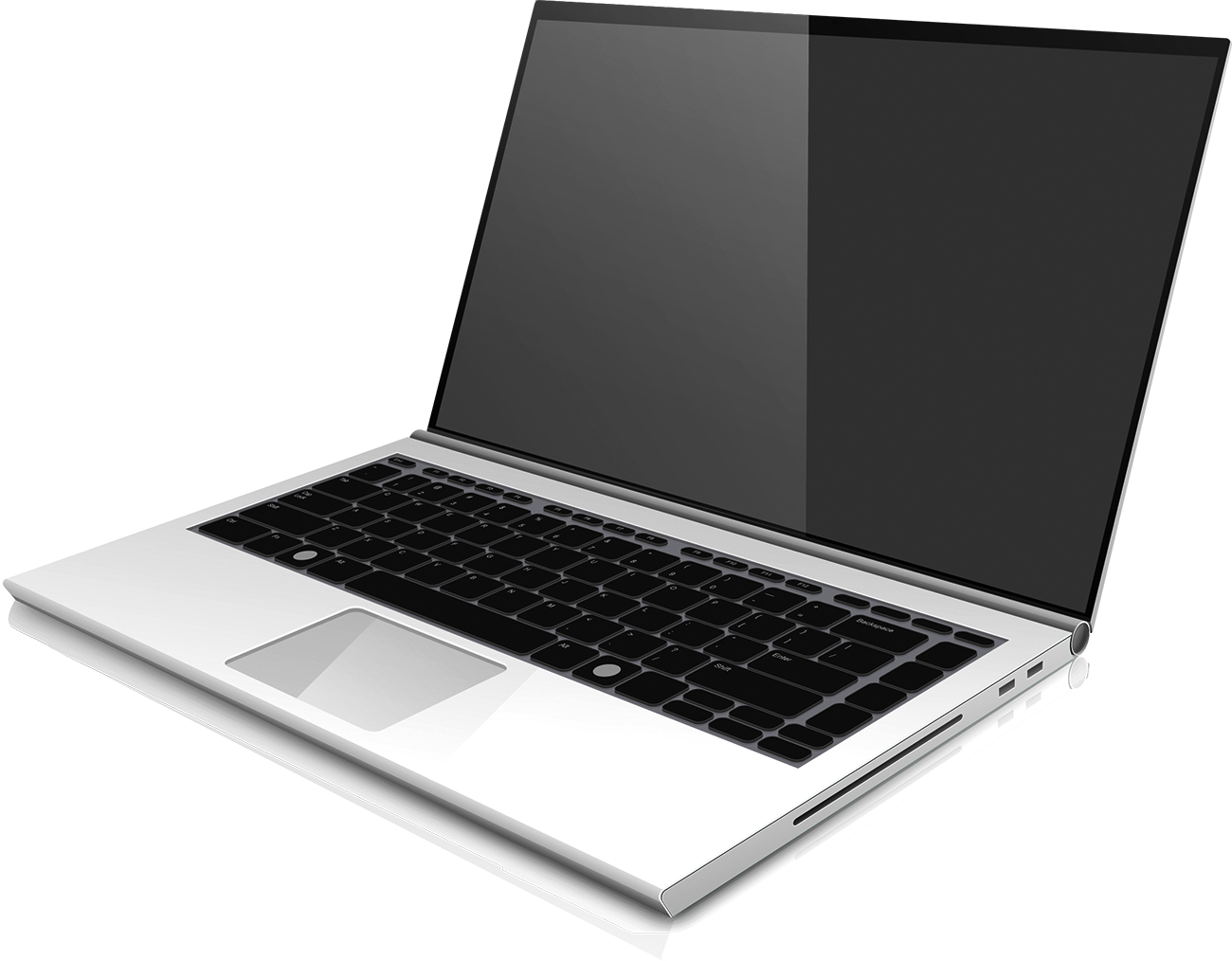 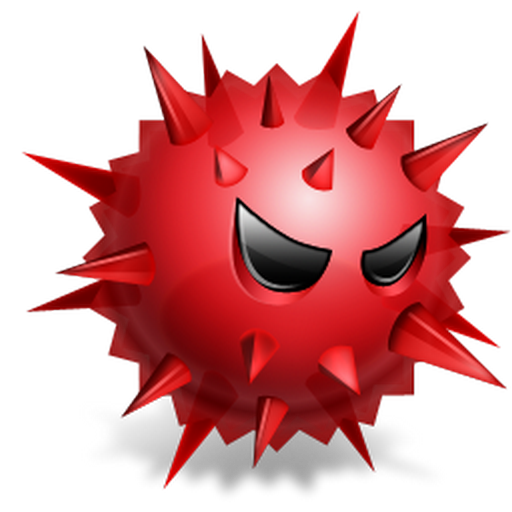 1
AD
2
3
Infected web page
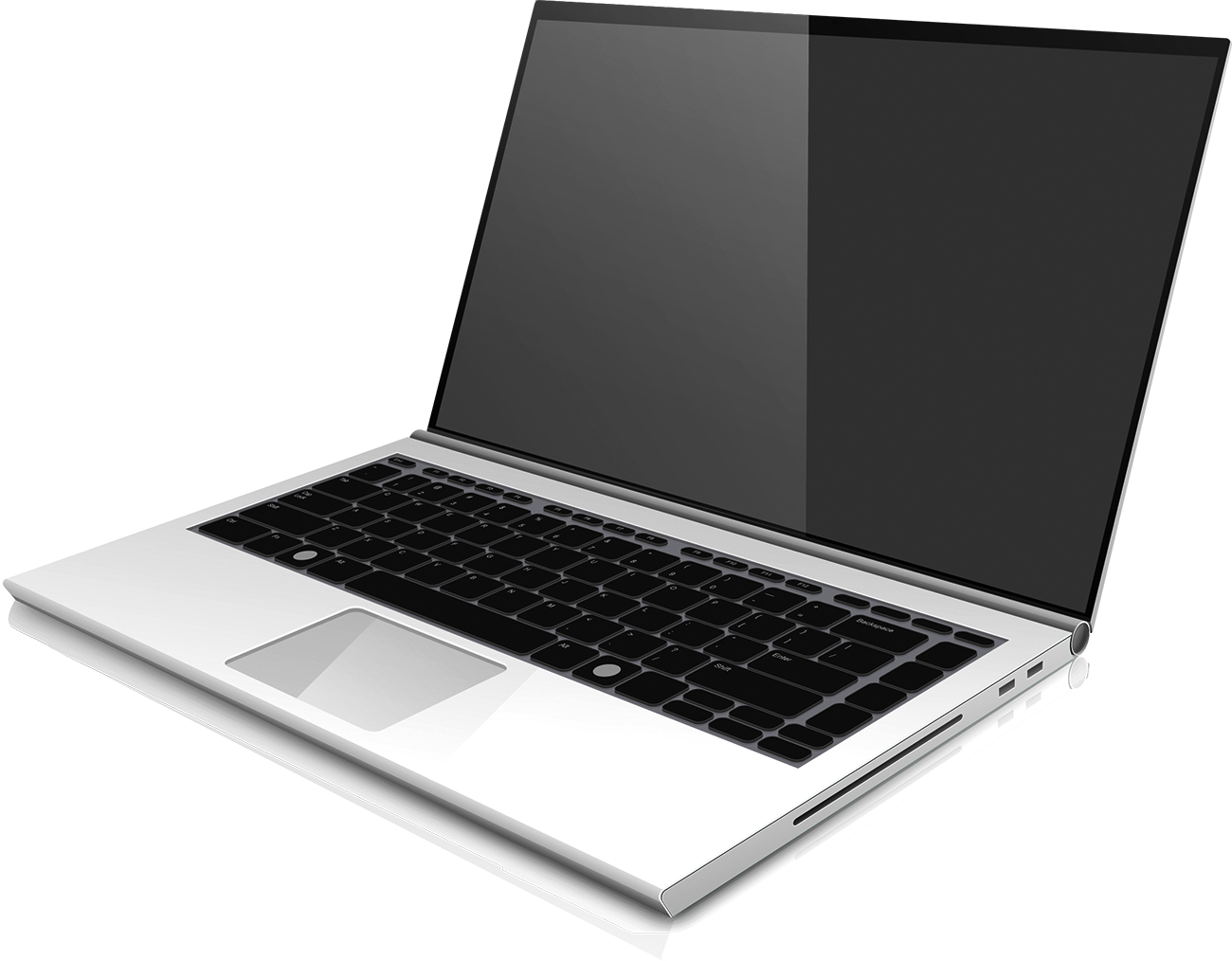 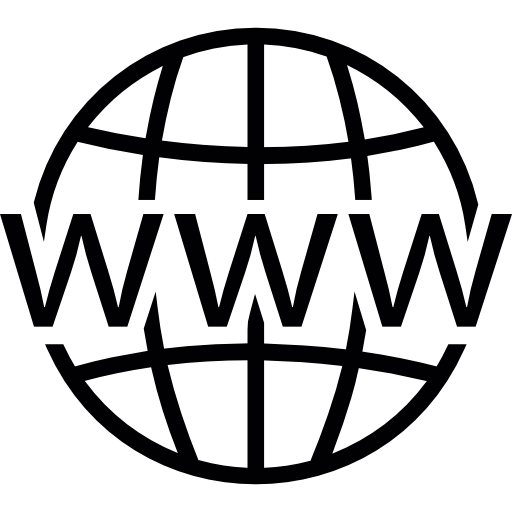 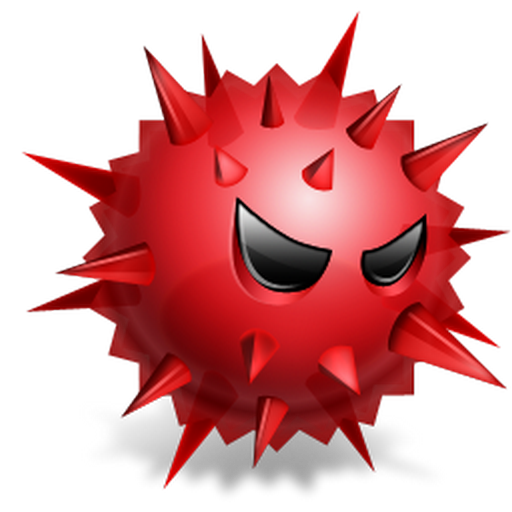 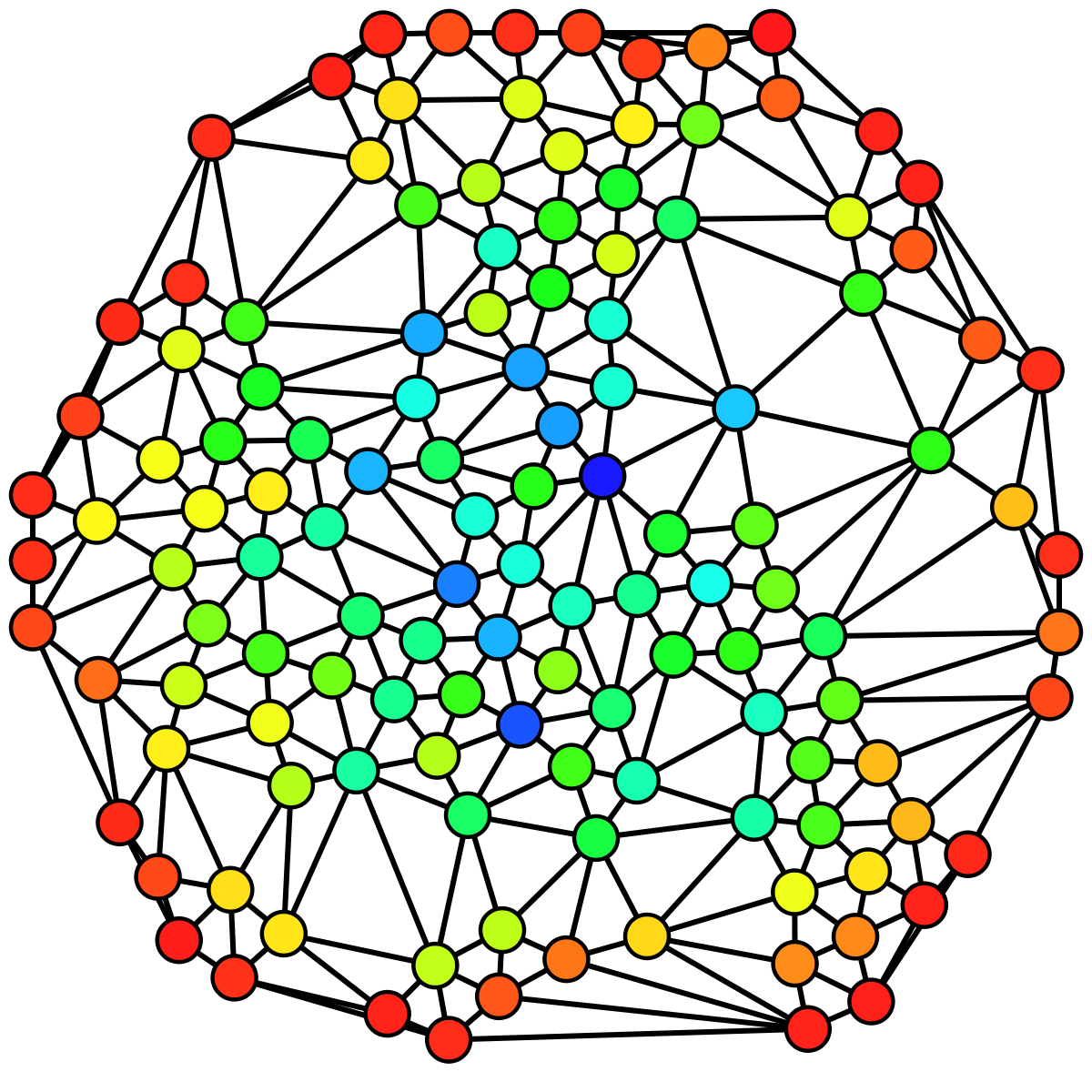 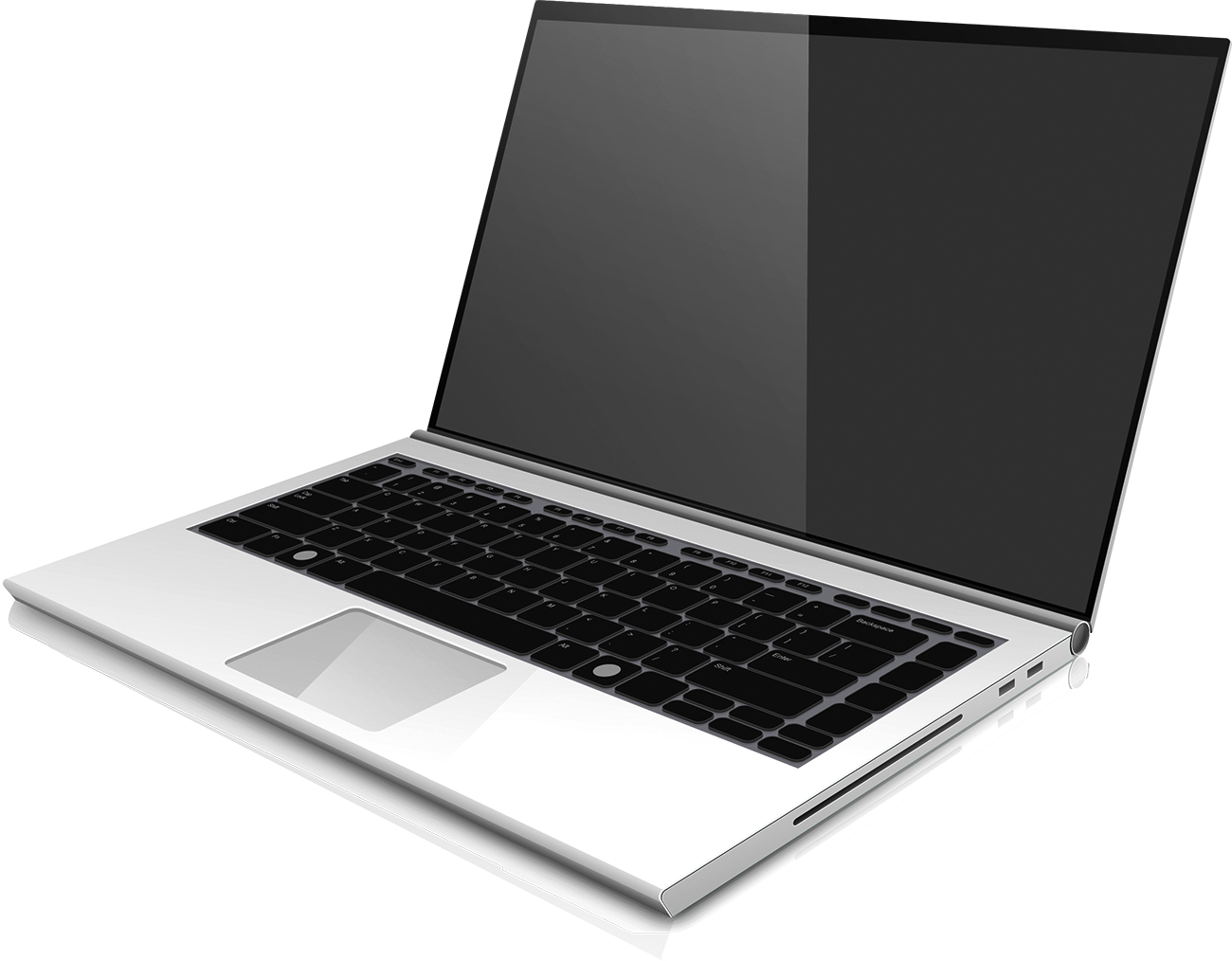 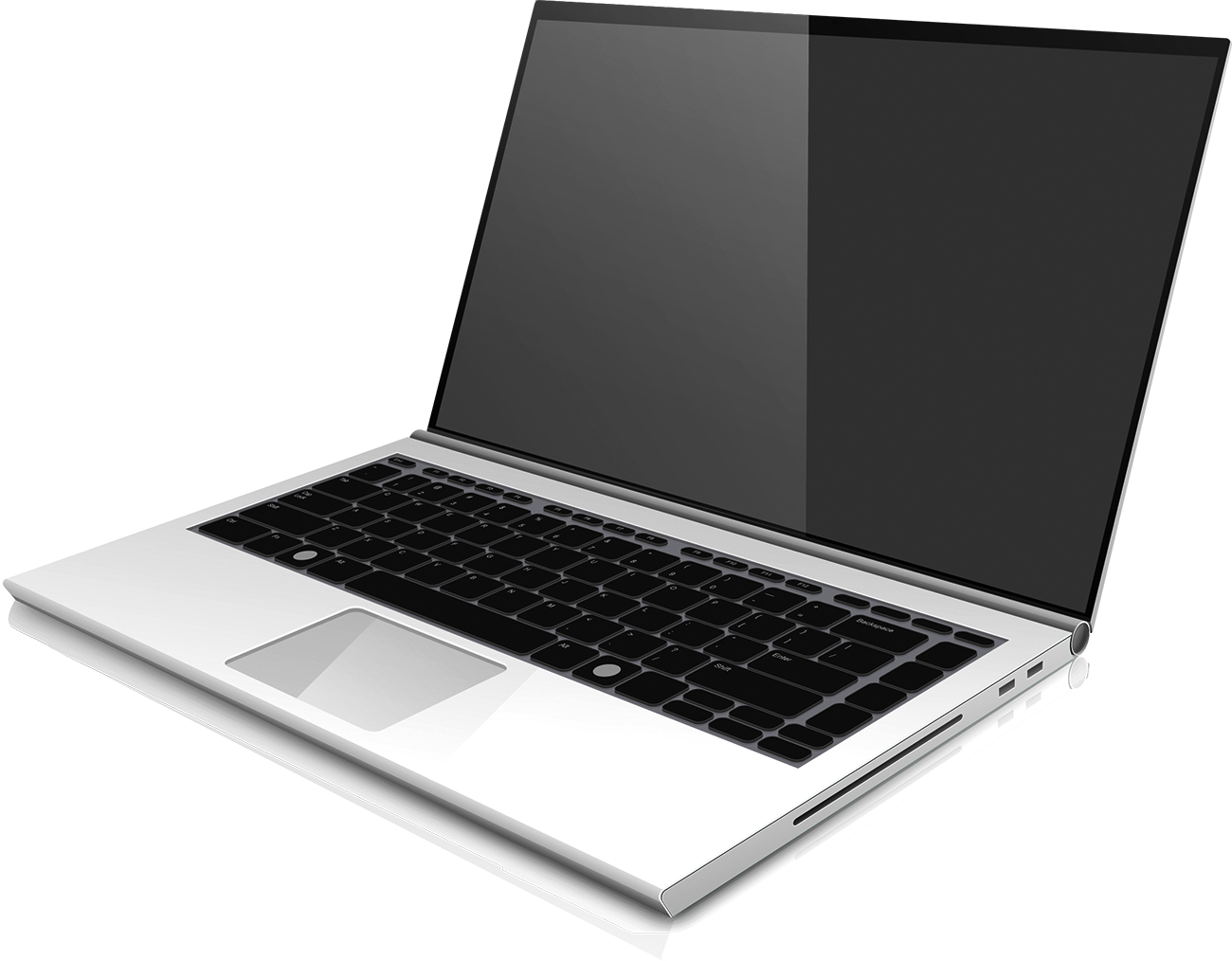 1
2
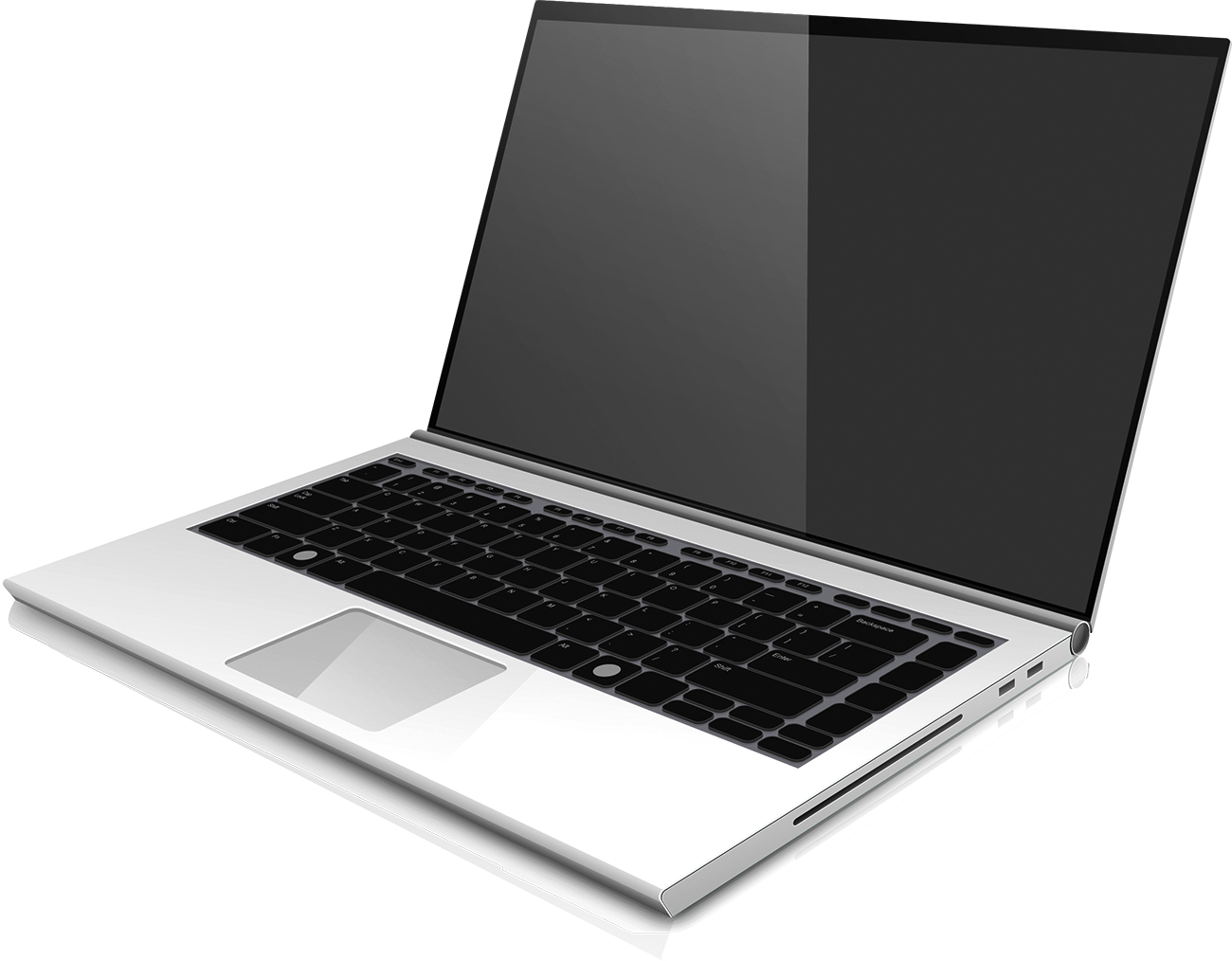 1
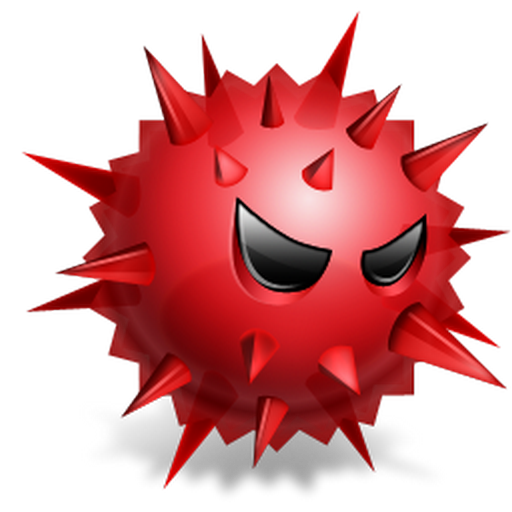 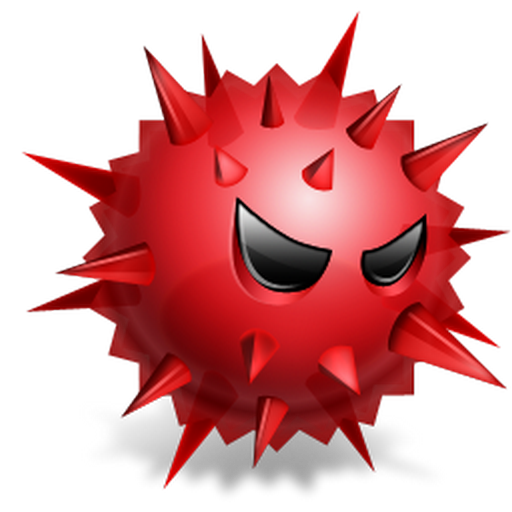 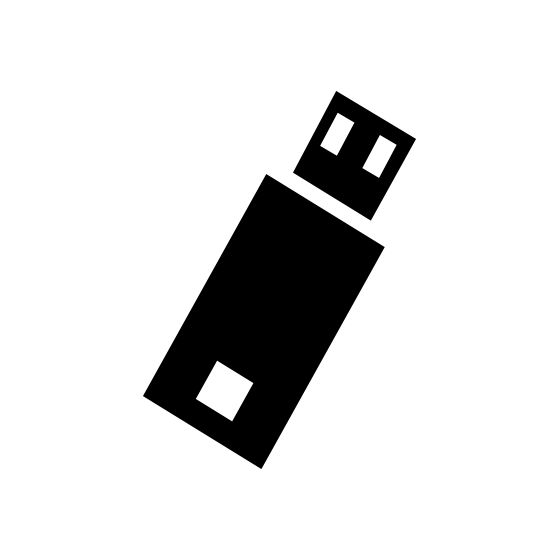 Infected USB key
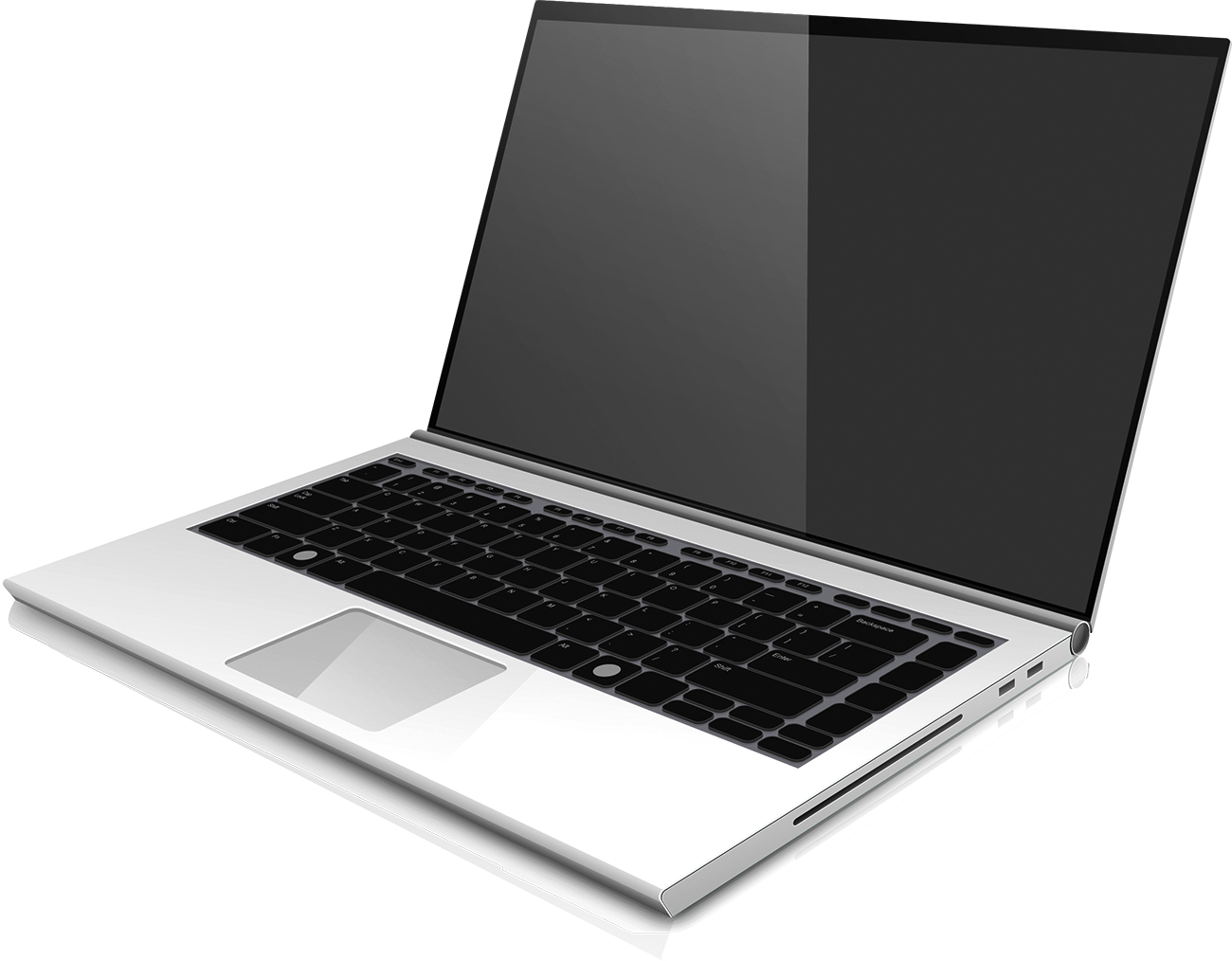 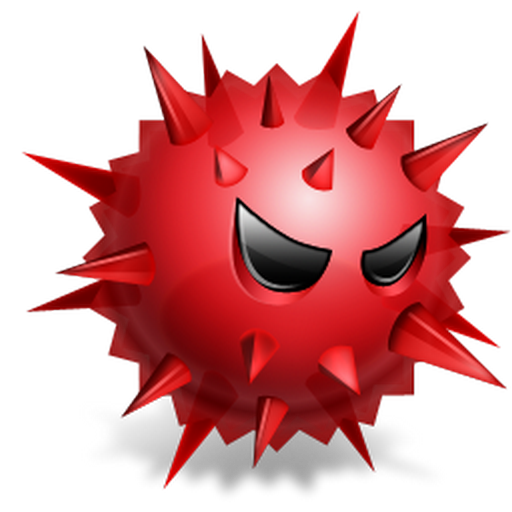 1
Infected software
Locally steal login, password, password hash

Perform Active Directory (AD) reconnaissance

Look for attack paths using CVEs or AD misconfigurations
First malicious code infects one computer

Disable the local AV/EDR and create fake AV/EDR services and fake logs

Download the second malicious code
Use lateral movement & Privilege escalation to gain AD Domain Dominance

Third malicious code is downloaded

Backups are destroyed

Backdoors are created

The encryption payload is deployed on all the machines
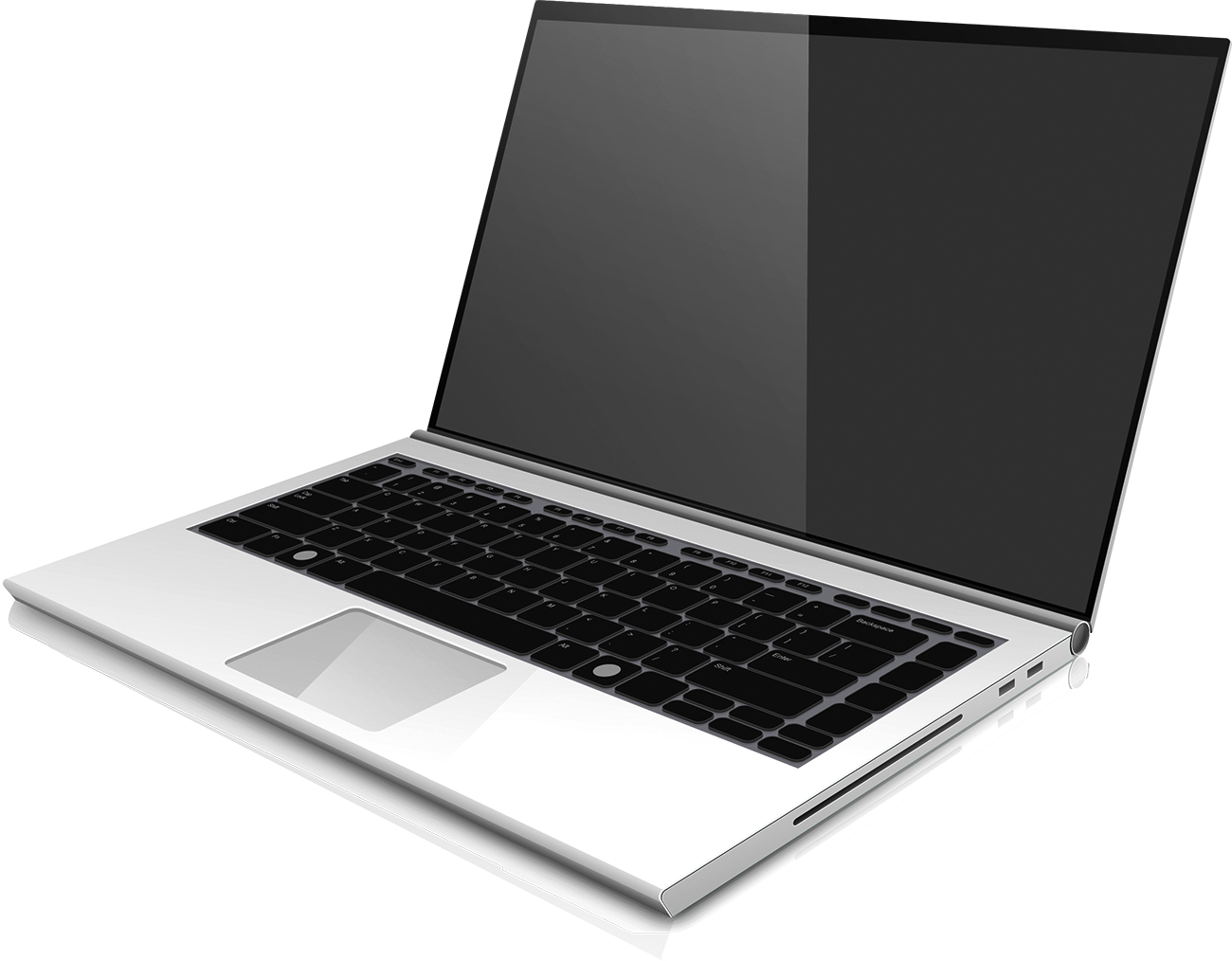 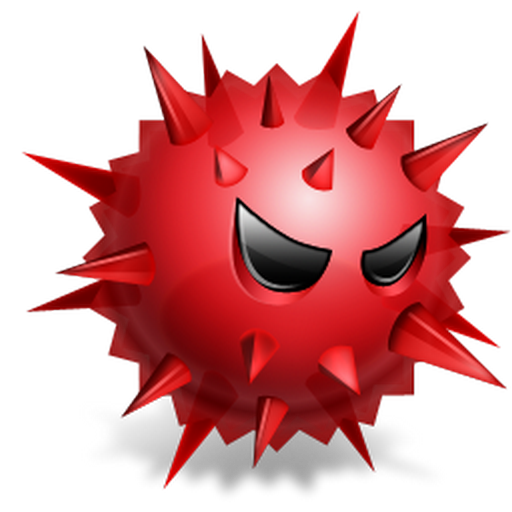 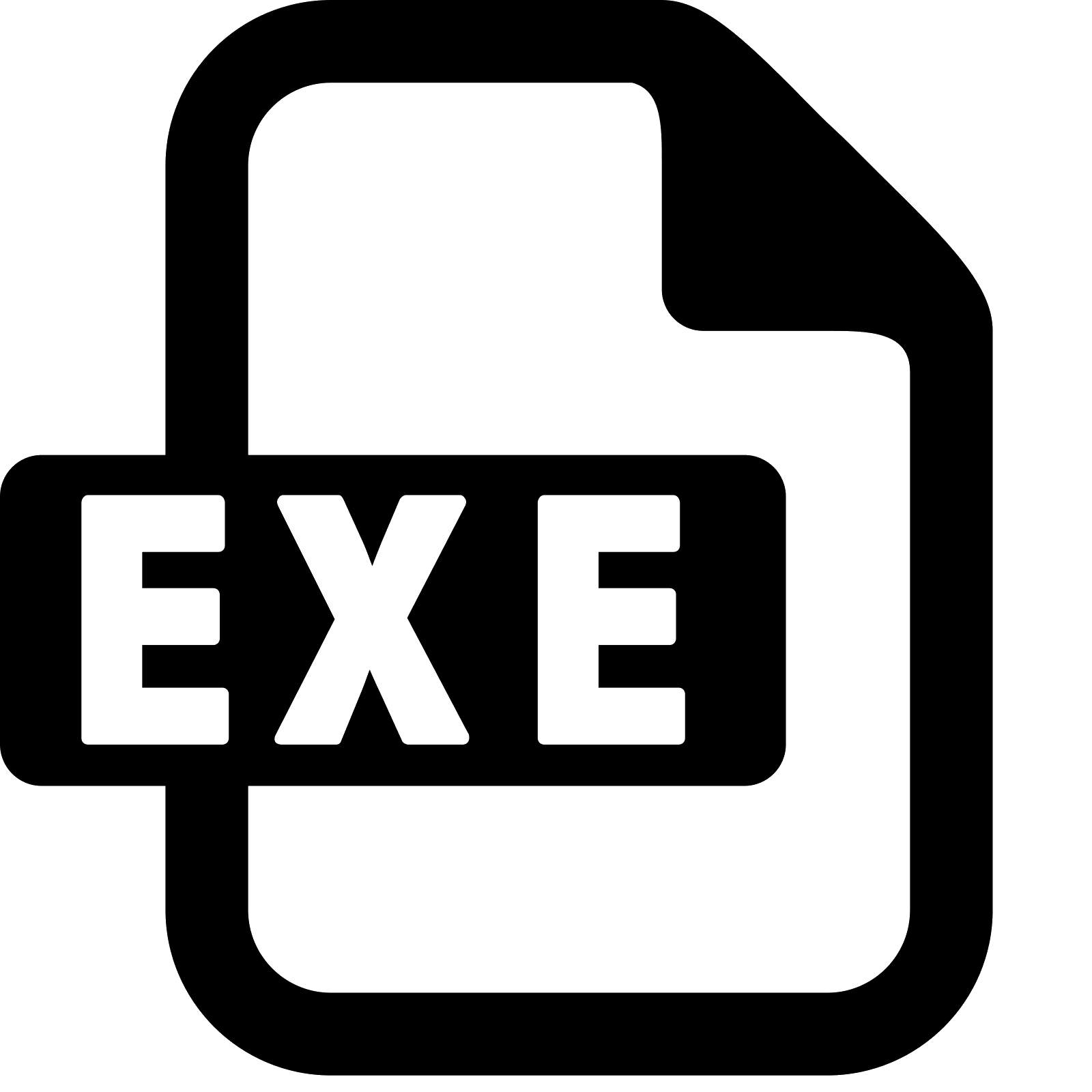 1
Access Gateway / RDP
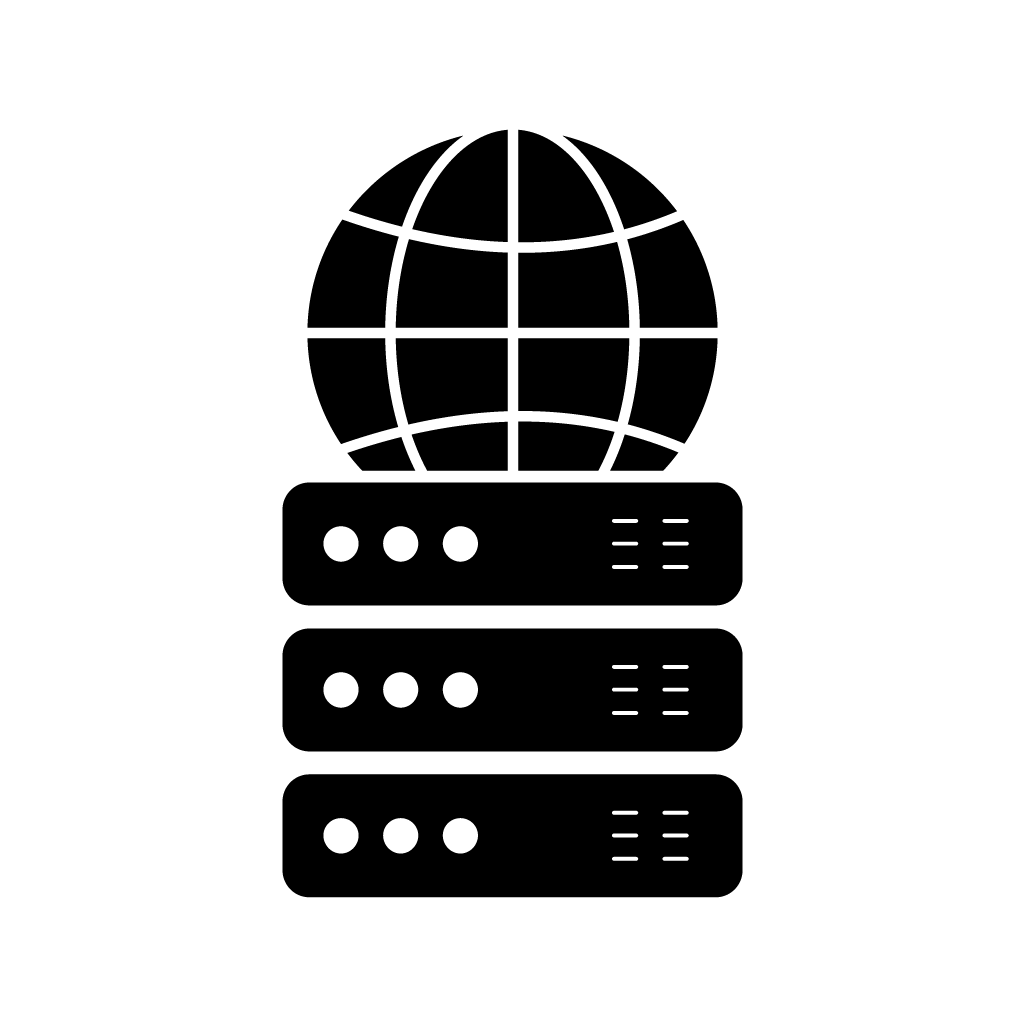 1
TLP:CLEAR
How Active Directory attacks occur in real life
Attack path example using CVEs & AD misconfigurations
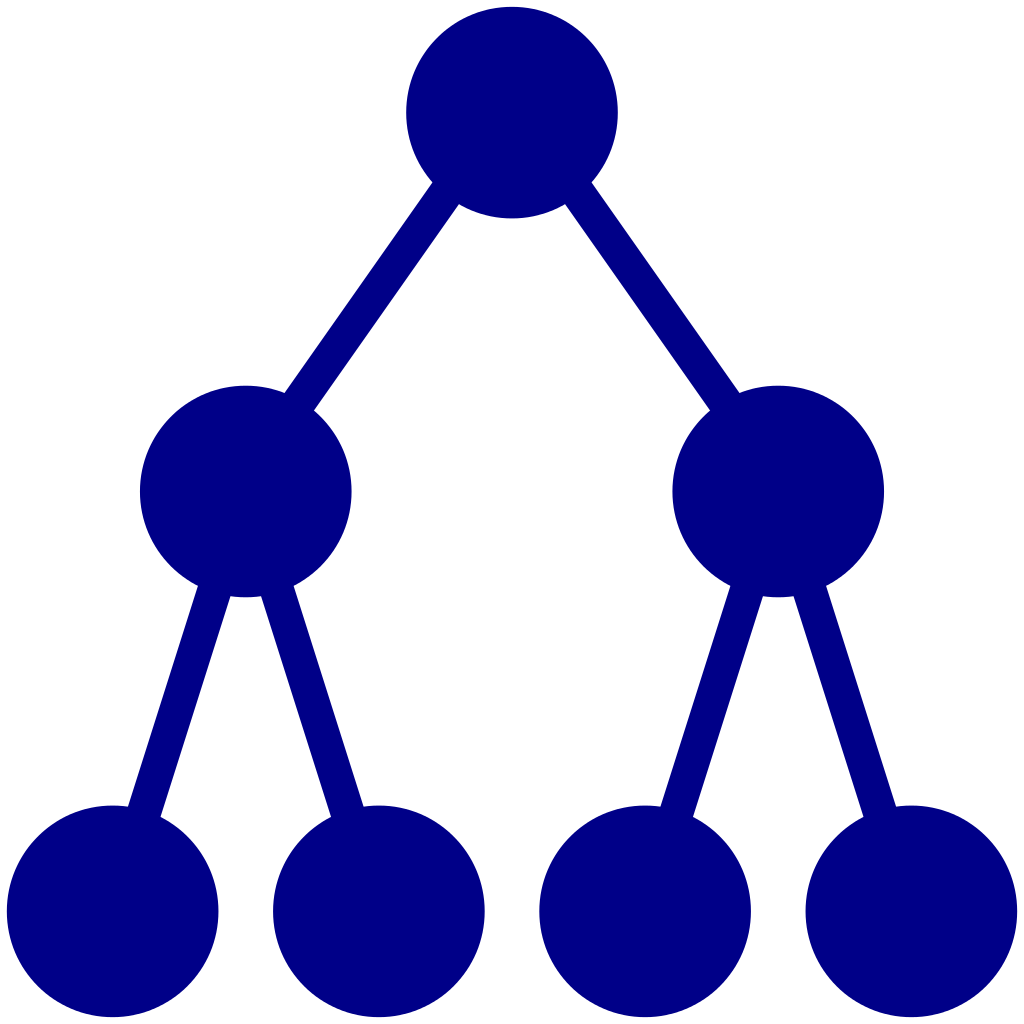 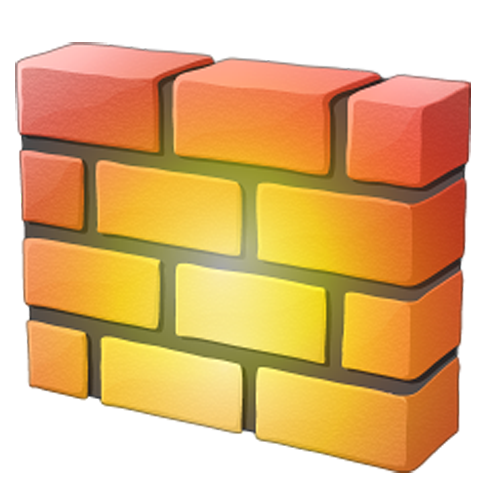 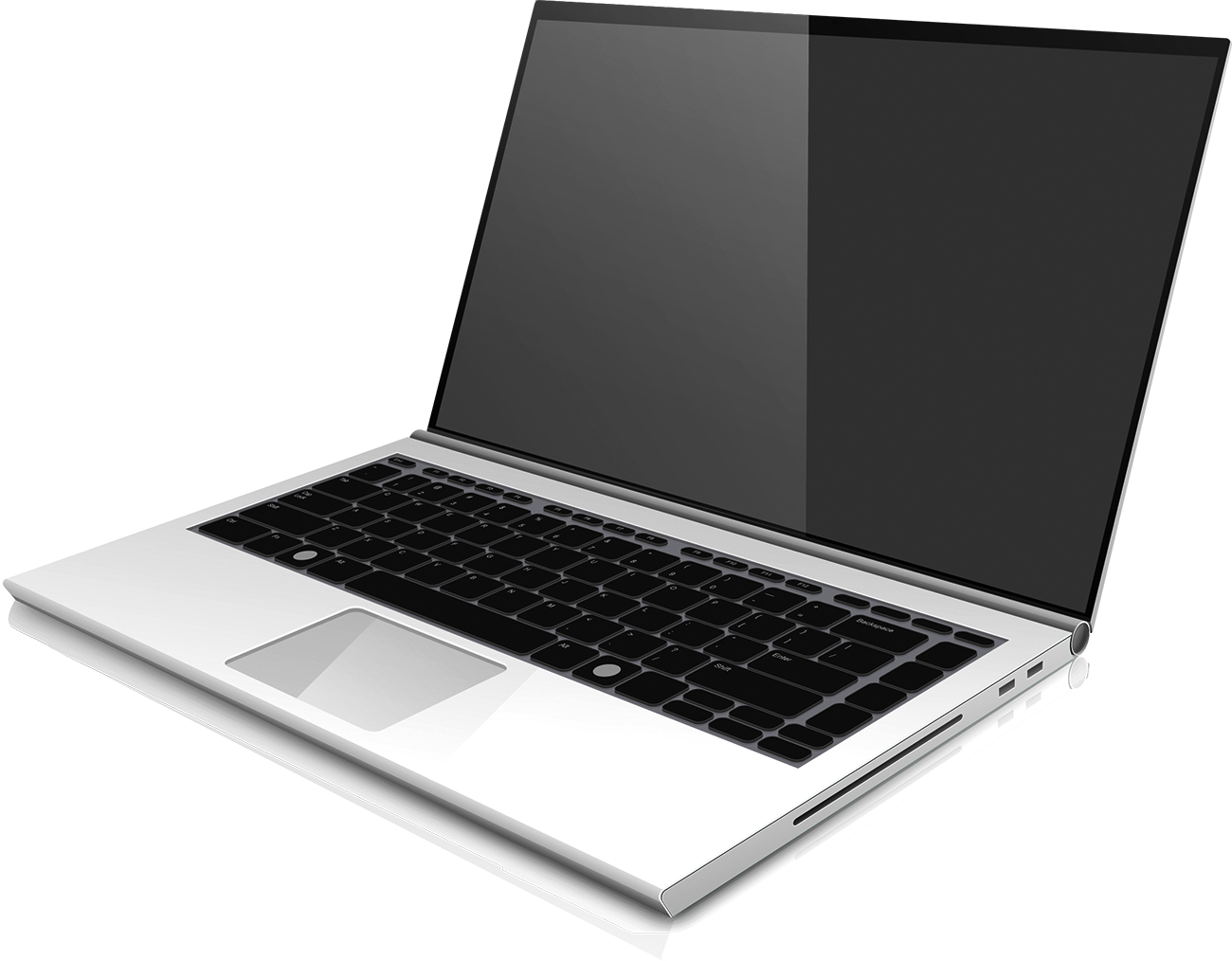 Root objects permissions allowing DCSync attack
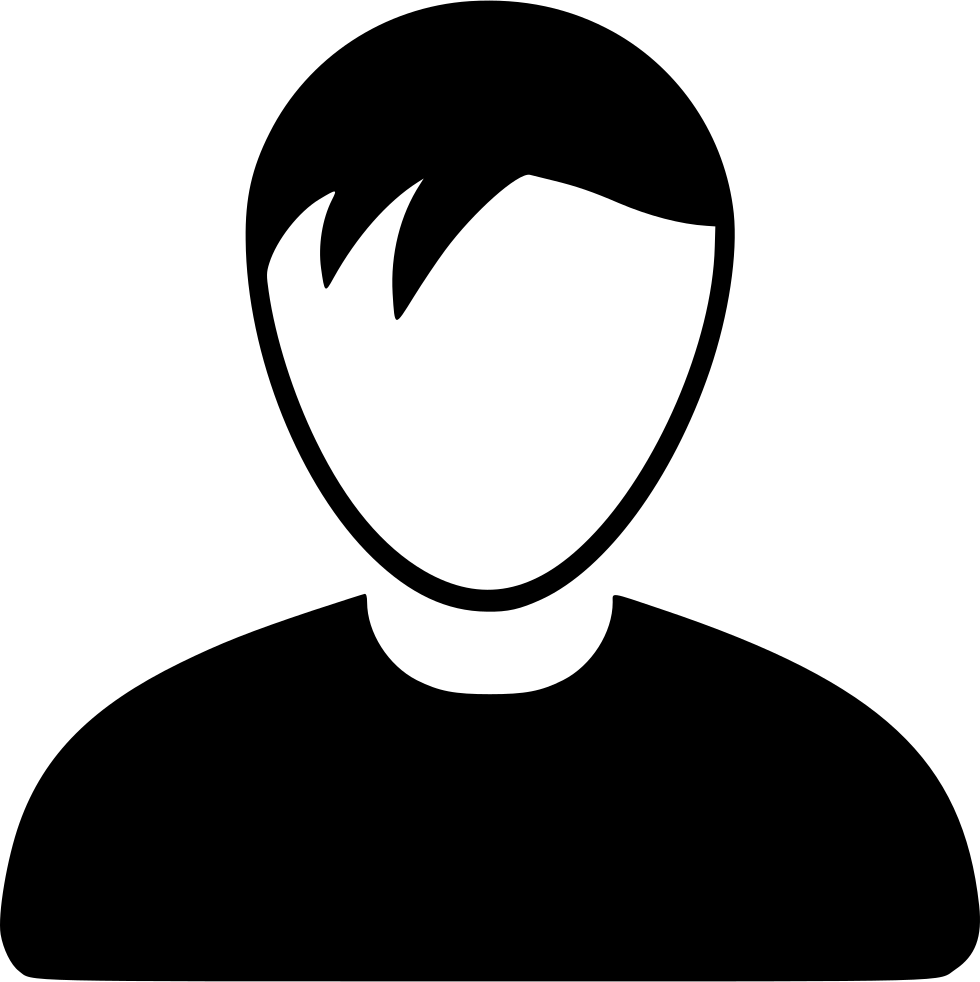 CVE-2021-22986 F5 BIG-IP
Windows running an obsolete OS
Privileged account running Kerberos services
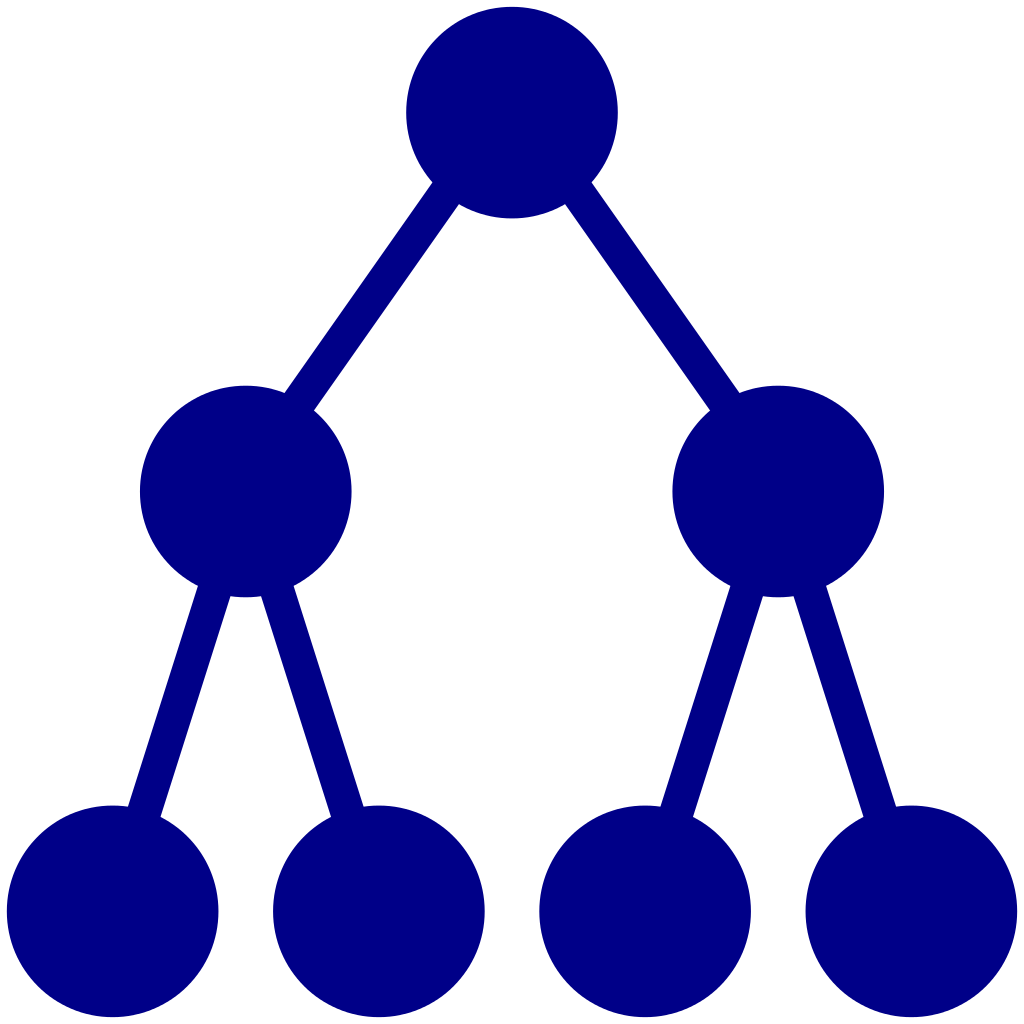 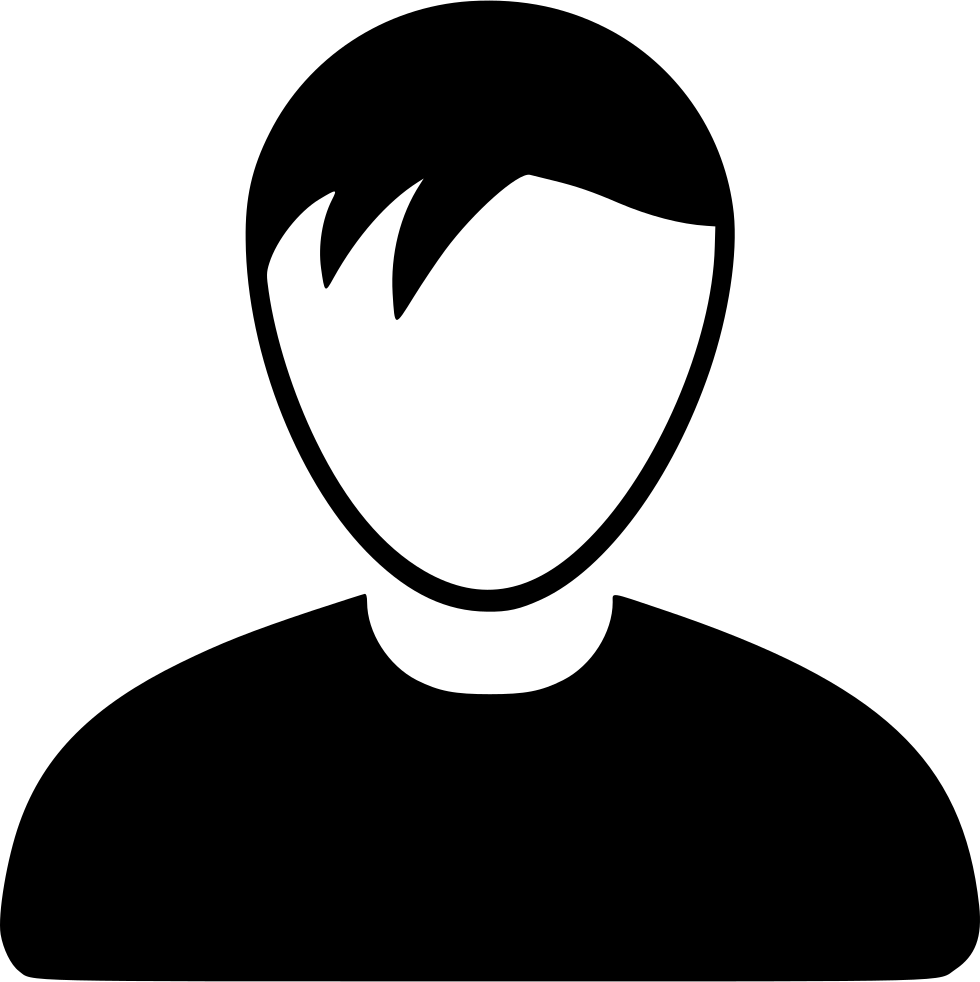 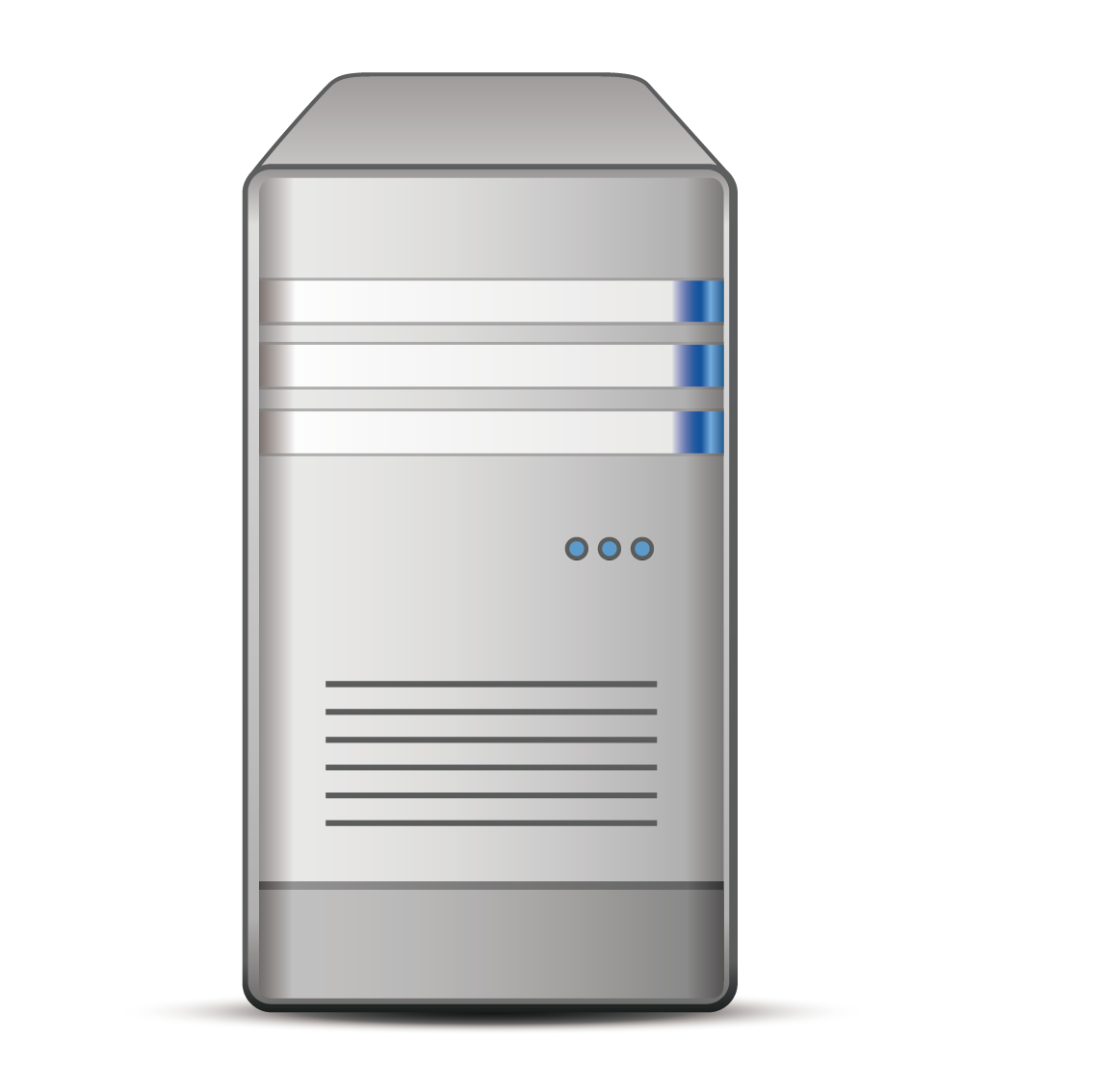 Domain Controllers managed by illegitimate users
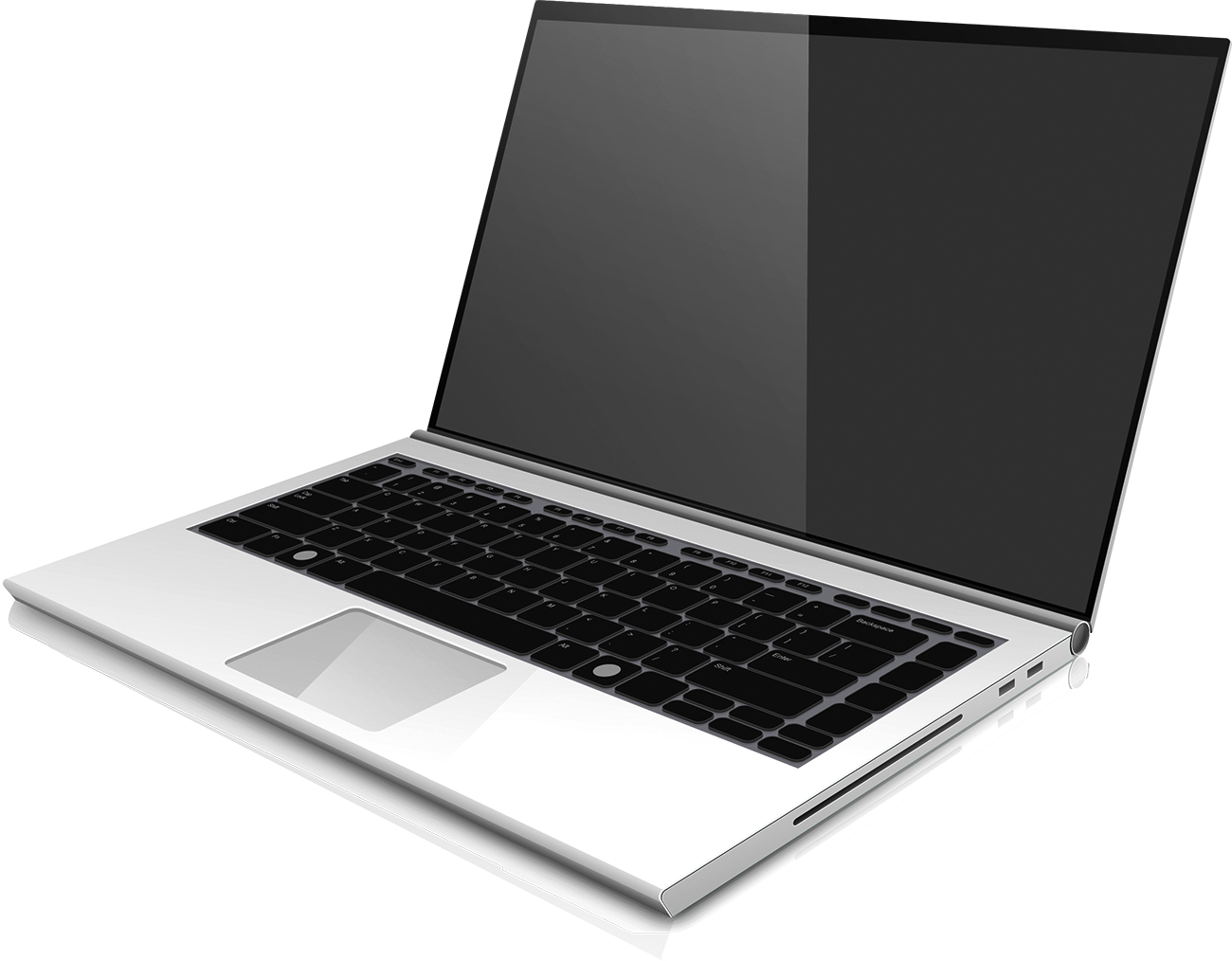 Dangerous SID History attribute on account
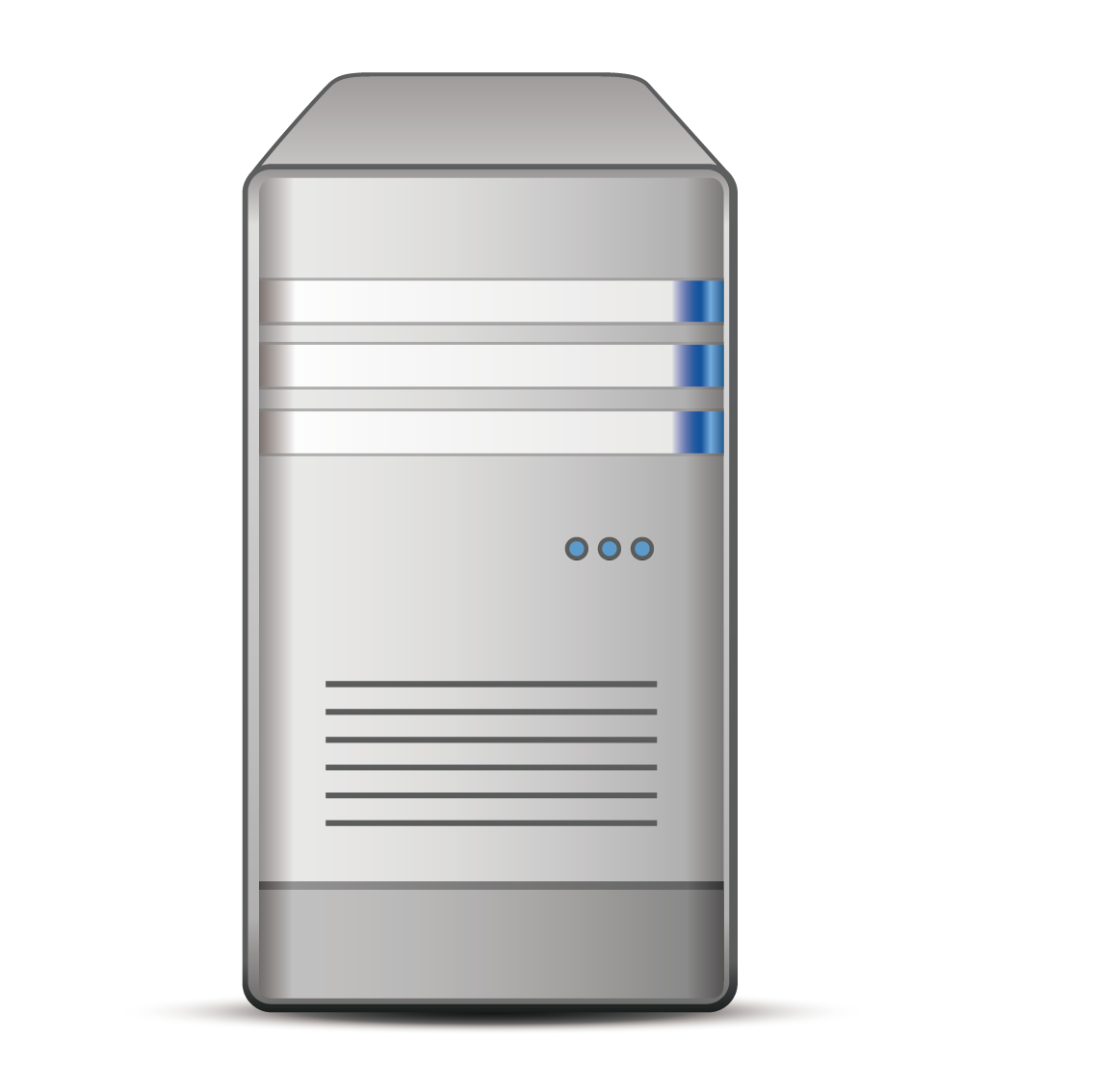 CVE-2020-1472
Windows DC with ZeroLogon
MS17-010
(SMB exploit)
Windows
CVE-2016-1525
Windows server with Netgear Pro NMS 300
💀
Domain dominance    +
Primo-infection
Lateral movement & privilege escalation
AD Backdooring
TLP:CLEAR
What is an AD backdoor?
TLP:CLEAR
What is an AD backdoor?
Definition
My definition in the Active Directory context:

“After a Domain Dominance status, a way to come back later…”
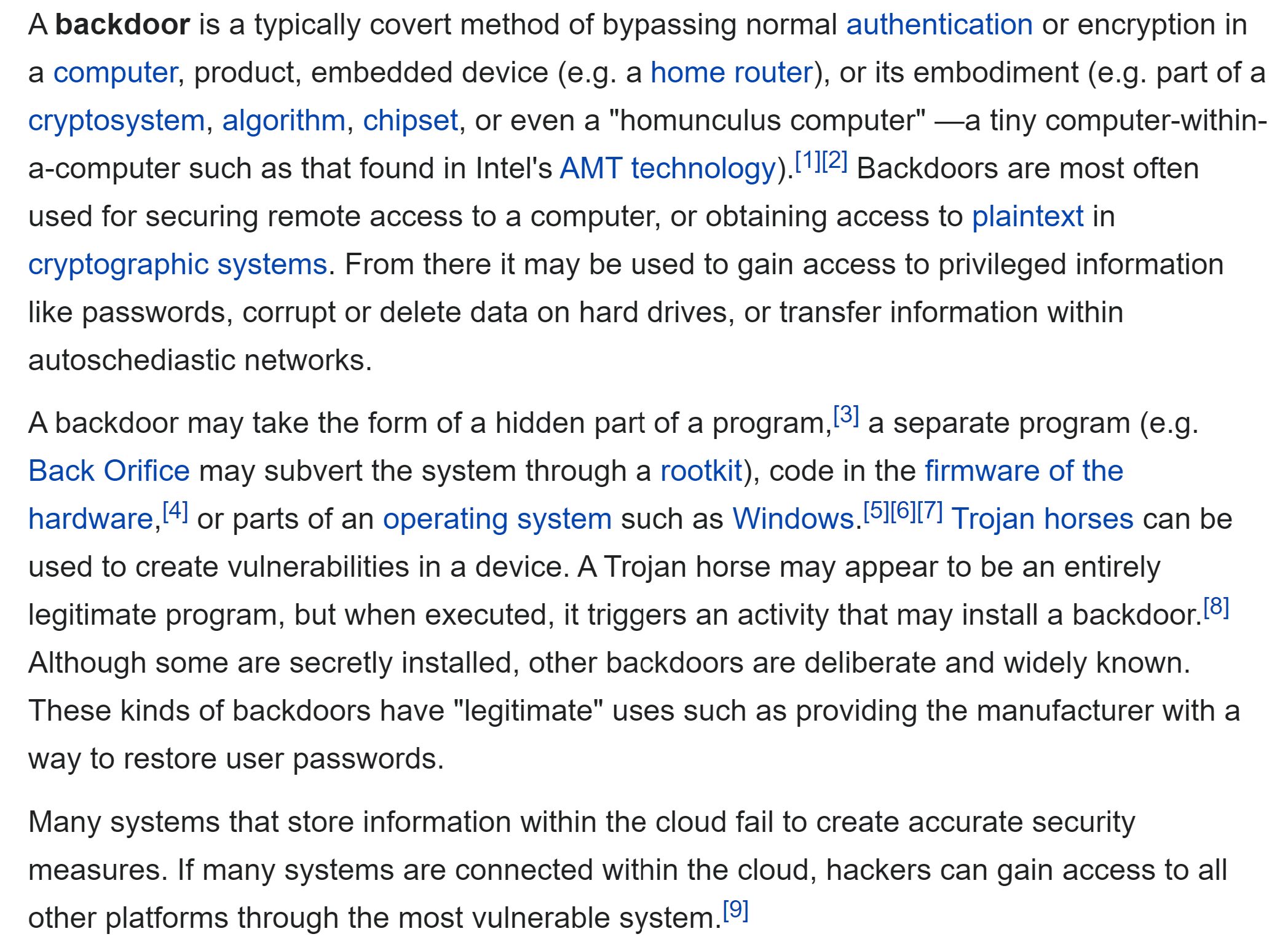 Source: https://en.wikipedia.org/wiki/Backdoor_(computing)
TLP:CLEAR
AD is down. Ok, but what’s next?
The red pill vs. blue pill question
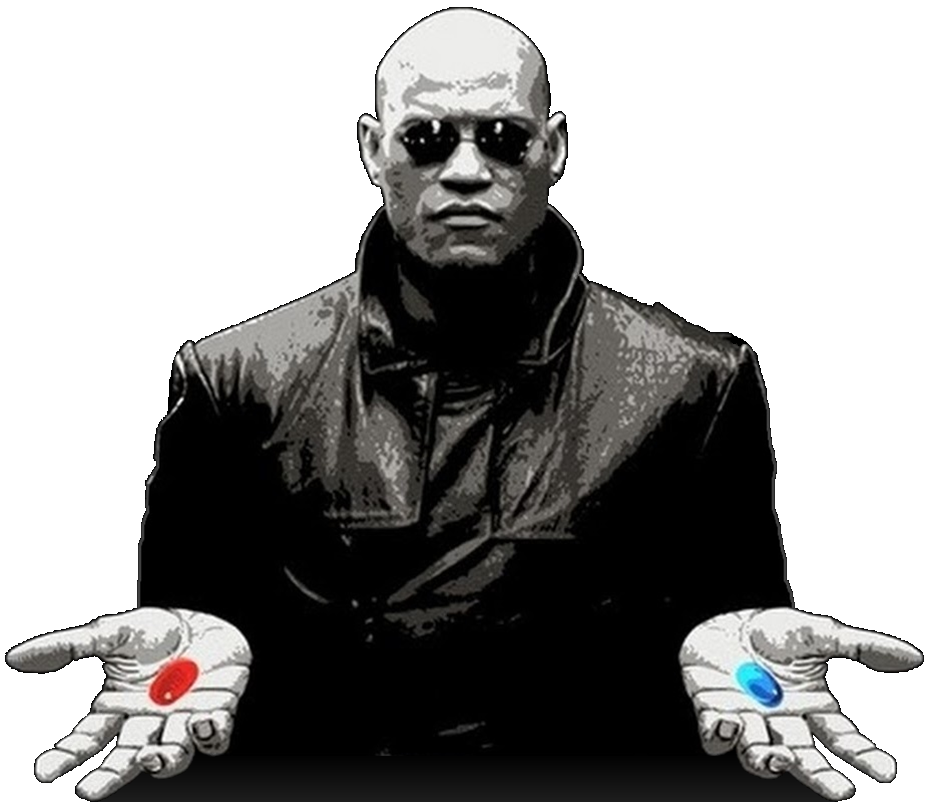 "You take the red pill... you stay in Wonderland, and I show you how deep the rabbit hole goes“

> Active Directory reinstallation
"You take the blue pill... the story ends, you wake up in your bed and believe whatever you want to believe“

> Try to hunt for
AD backdoors
TLP:CLEAR
AD backdooring techniques
TLP:CLEAR
AD backdooring techniques
SIDhistory attribute manipulation
TLP:CLEAR
AD backdooring techniques
Understand the concept
SIDhistory attribute manipulation
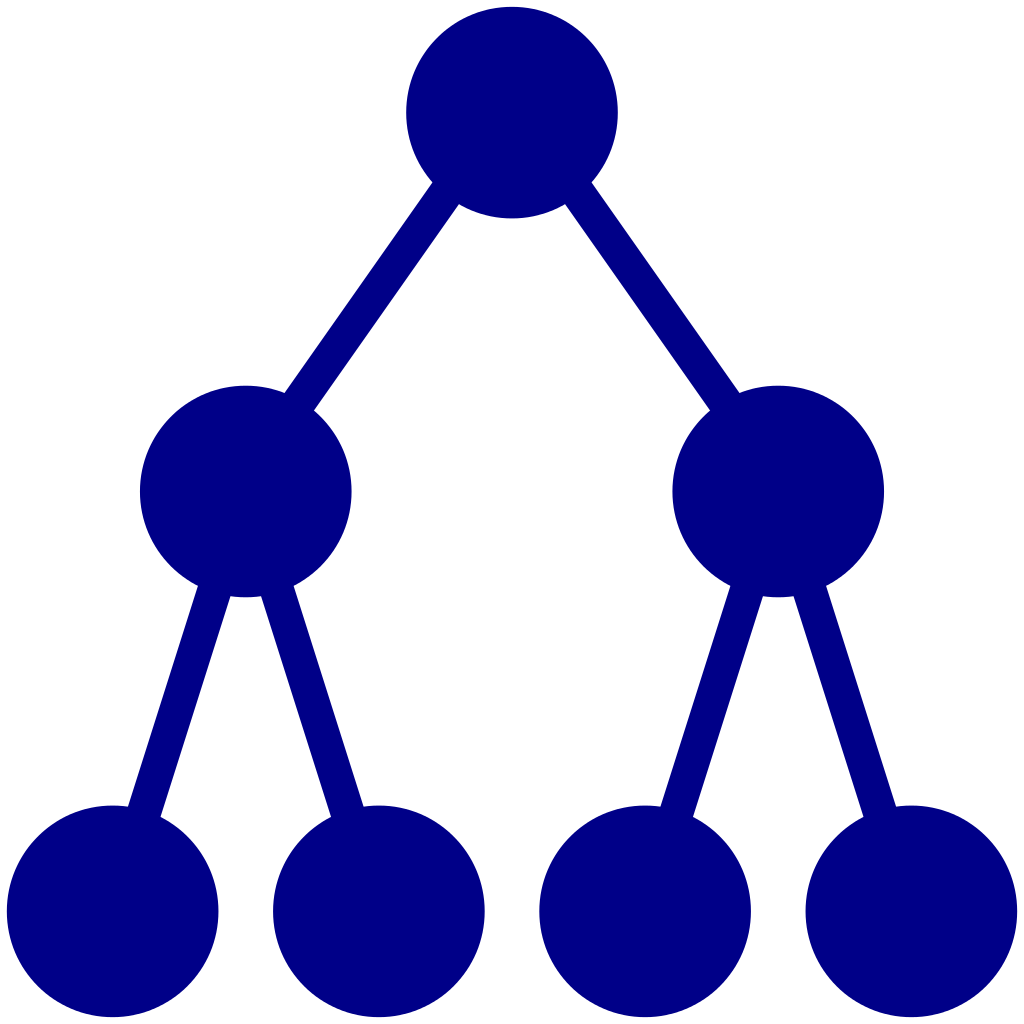 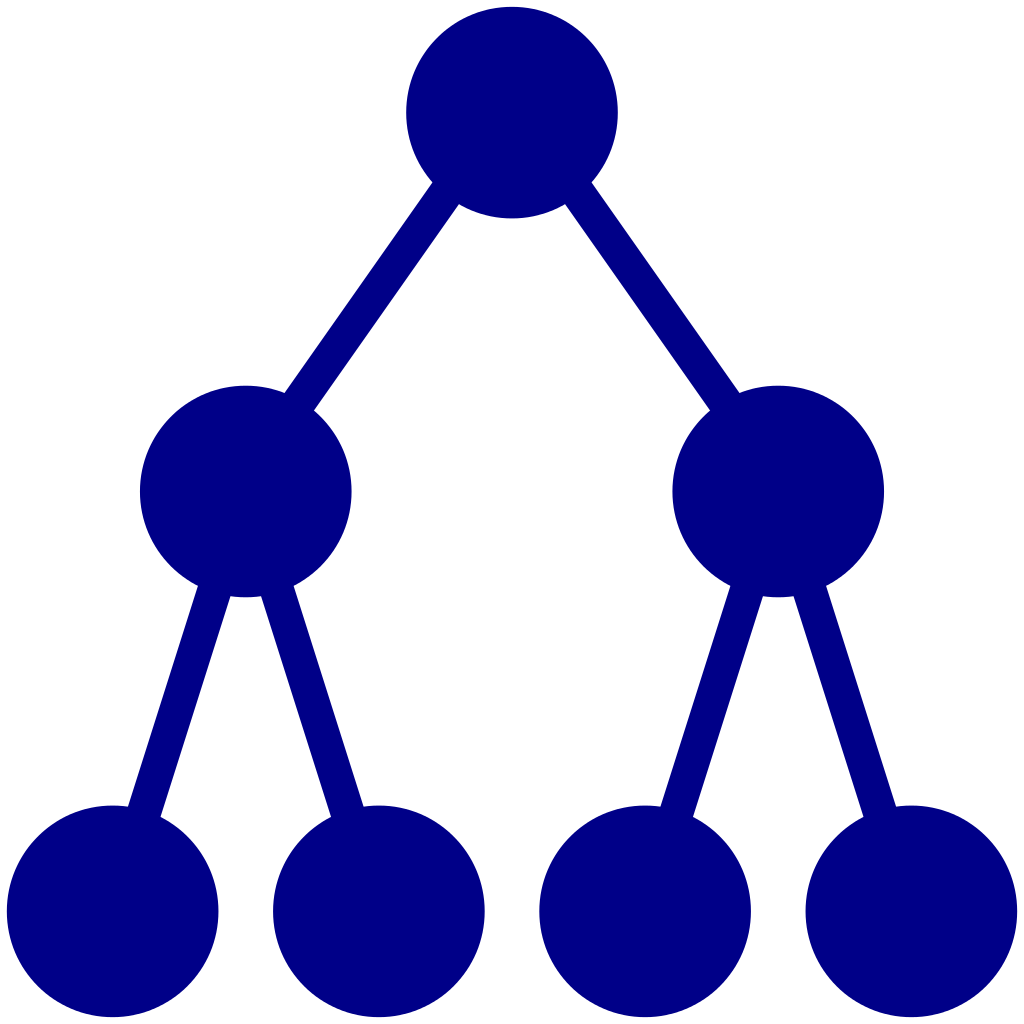 Domain A
Domain B
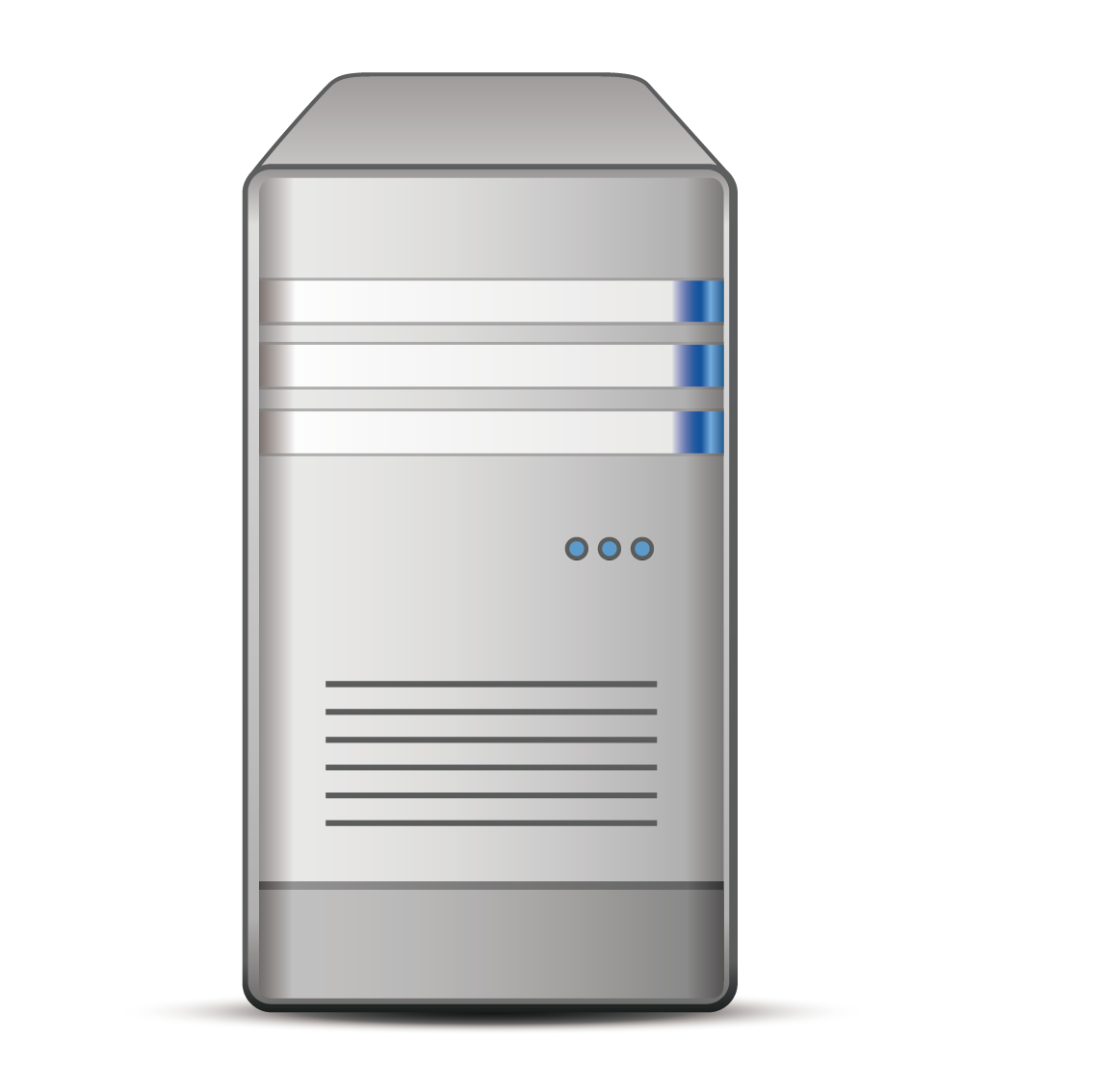 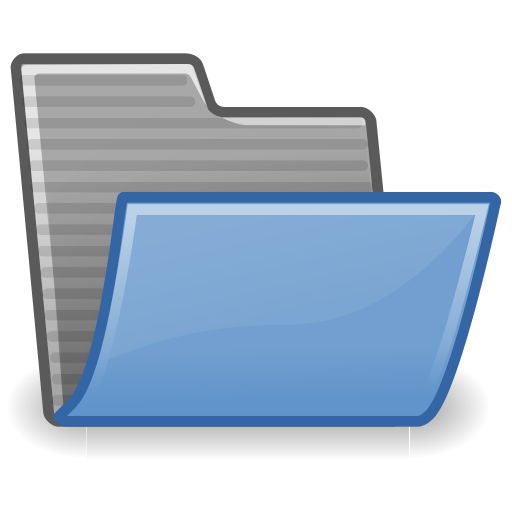 ACE / S-1-5-21-971854990-4143533025-234257201-2078
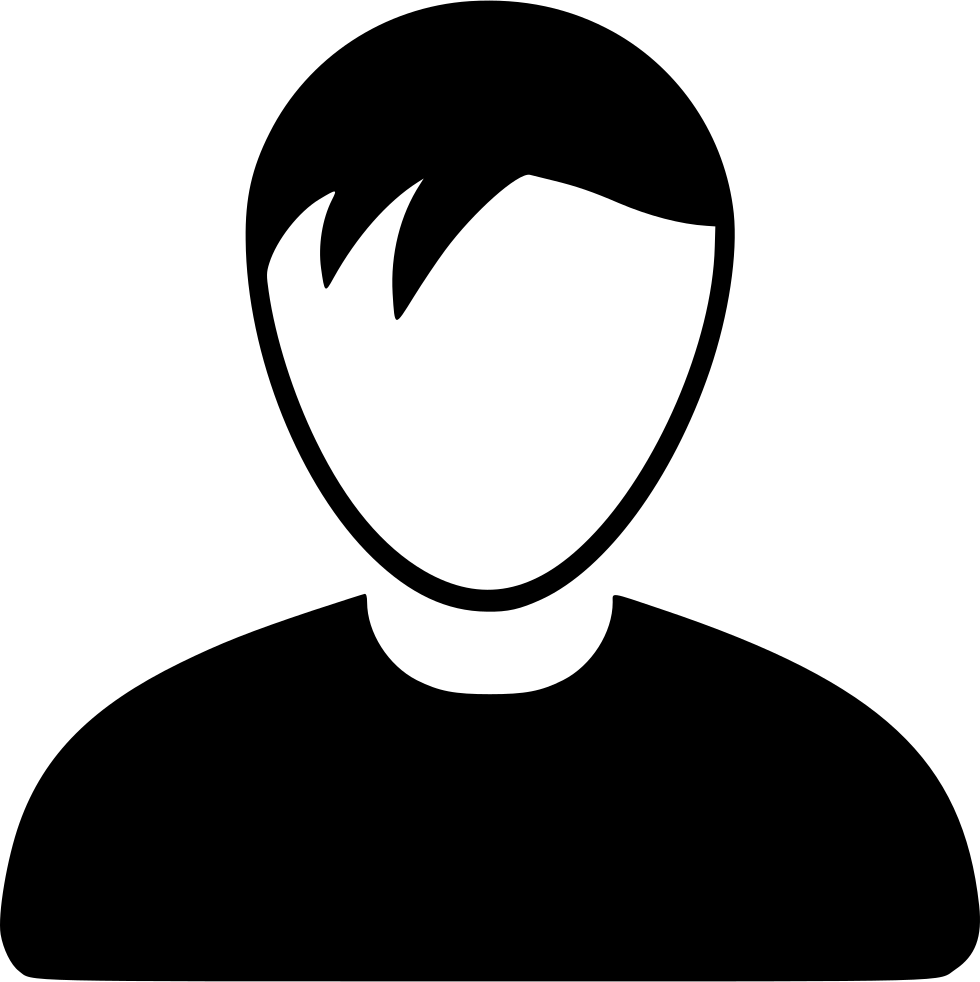 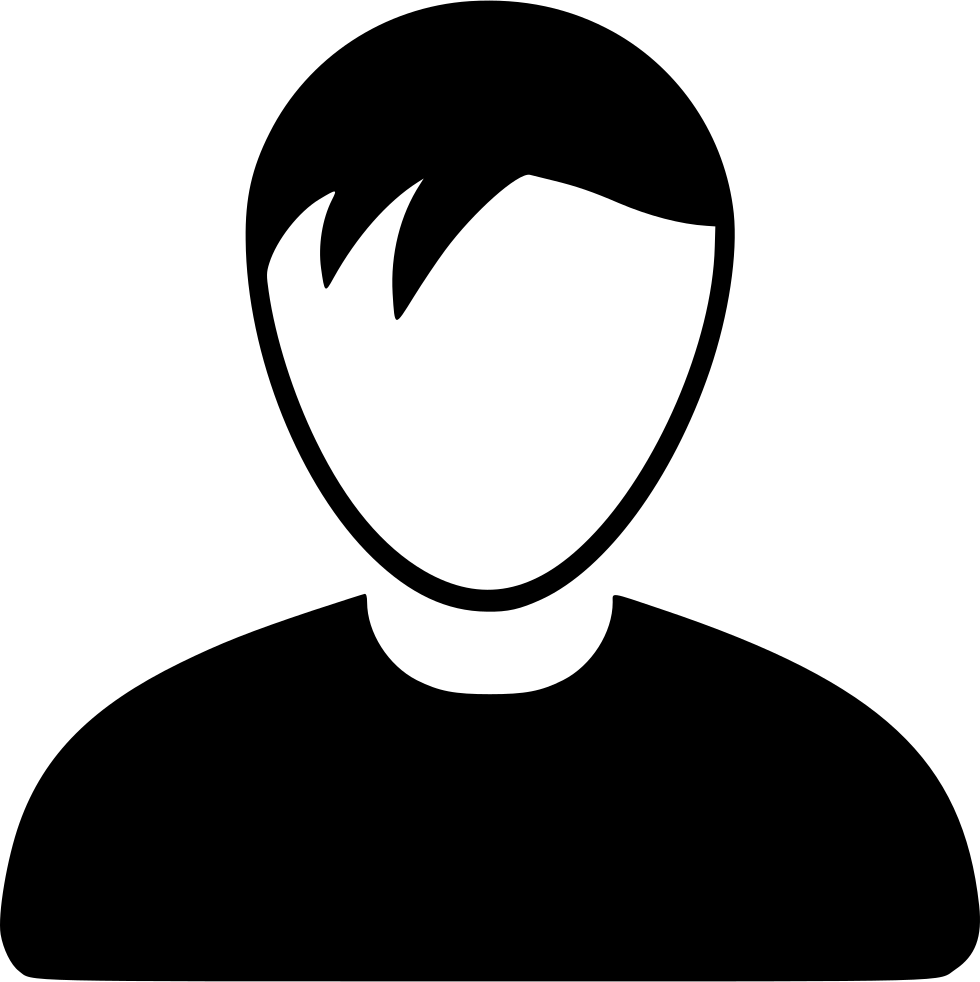 User object migration
SIDhistory attribute can host multiple values
TLP:CLEAR
AD backdooring techniques
Understand the concept
SIDhistory attribute manipulation
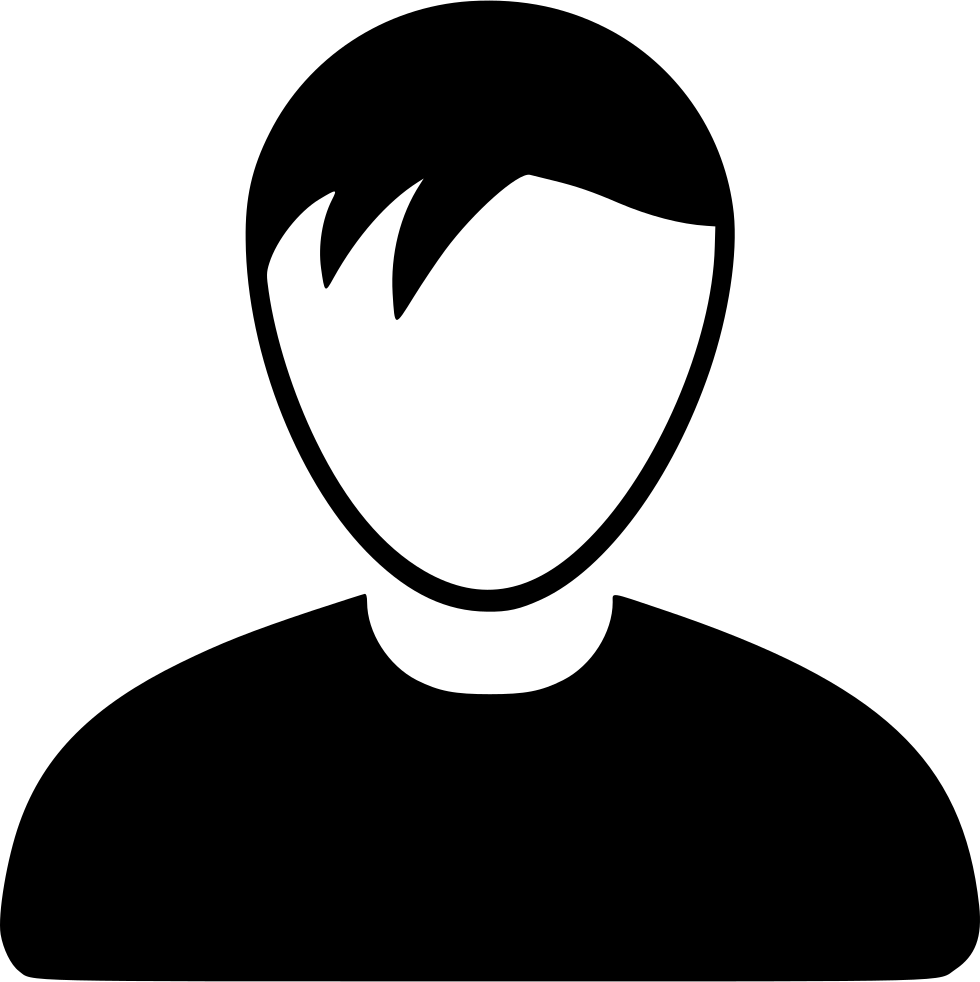 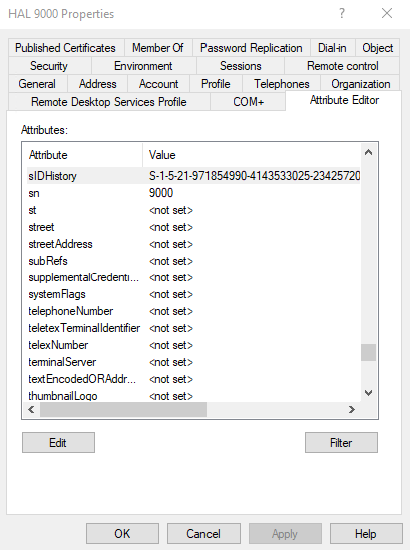 How to modify?

SidHist VB.NET module
ADMT
All migration tools
SIDCloner - https://github.com/GreyCorbel/SIDCloner
DCShadow
Etc.
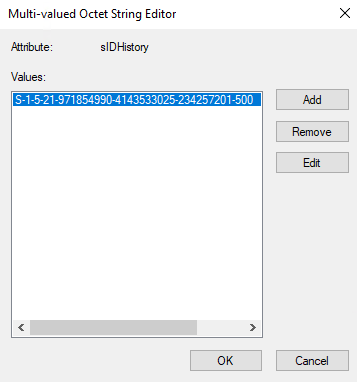 TLP:CLEAR
AD backdooring techniques
Understand the concept
SIDhistory attribute manipulation
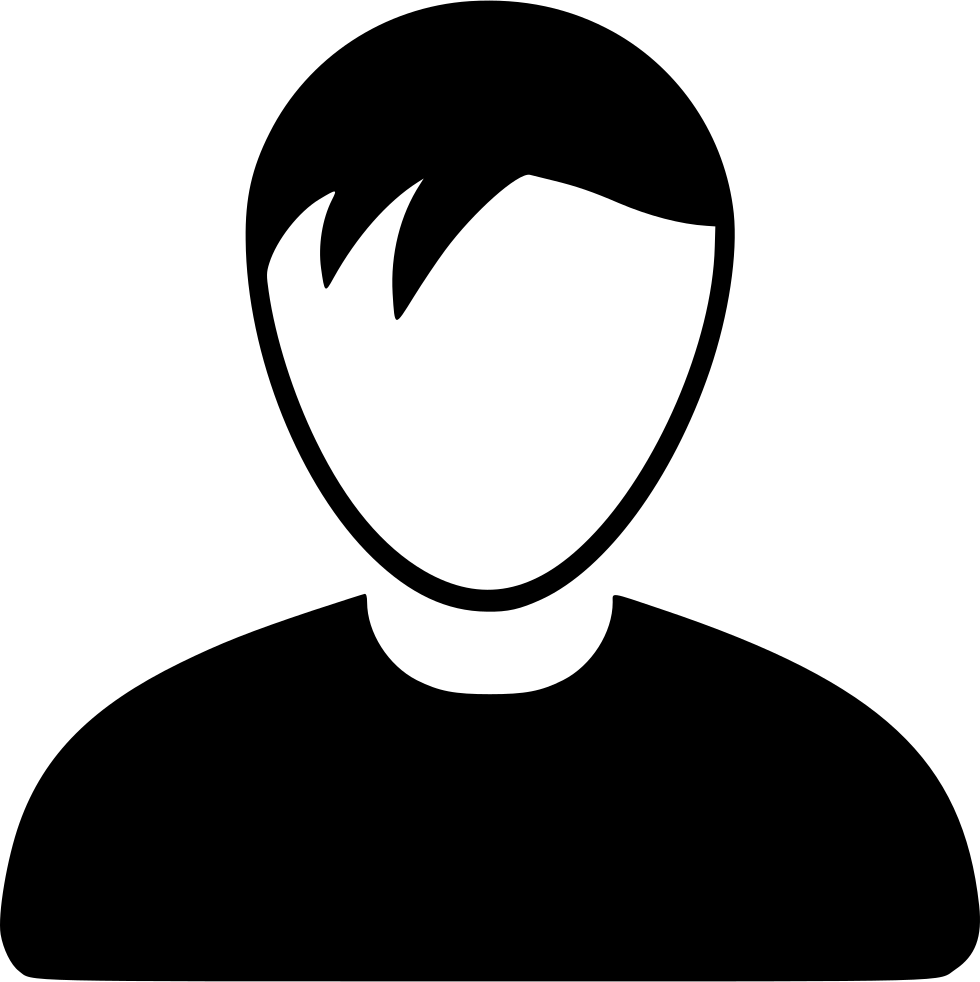 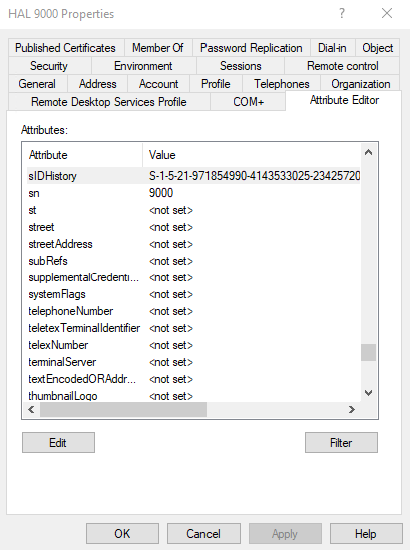 Why this is dangerous?

Not limited to external SIDs!
Not limited to User SIDs!
Fact… not limited at all!
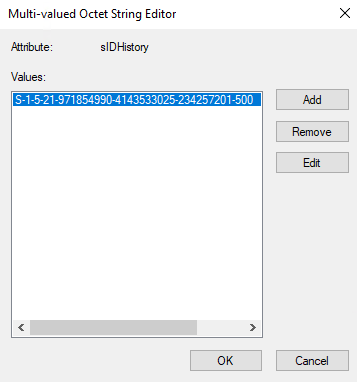 Domain Admins SID
« local » User SID
TLP:CLEAR
AD backdooring techniques
Process example with DCadmin
SIDhistory attribute manipulation
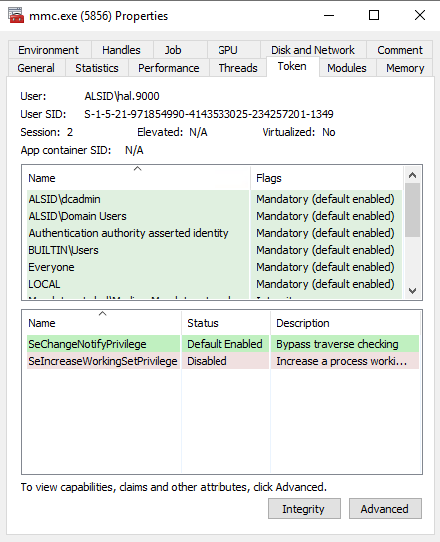 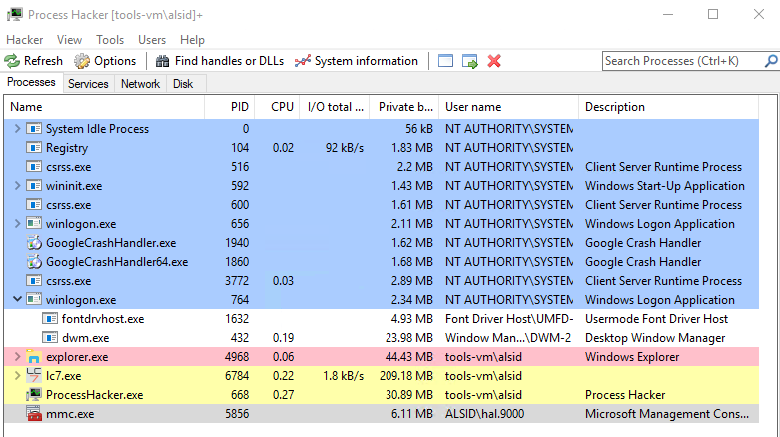 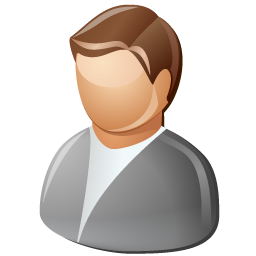 hal.9000 user
You can be domain admin without being a member of the ‘Domain Admins’ group
User hal.9000 hosts a SID value from a Domain Admin account (aka dcadmin) in SIDhistory attribute
TLP:CLEAR
AD backdooring techniques
Process example with Enterprise Admins
SIDhistory attribute manipulation
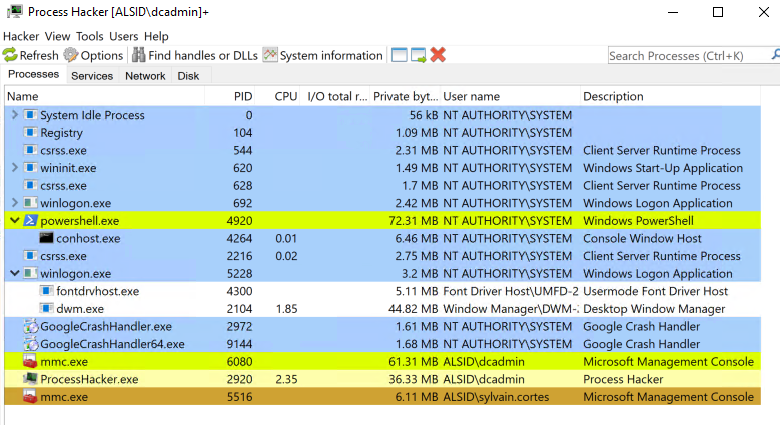 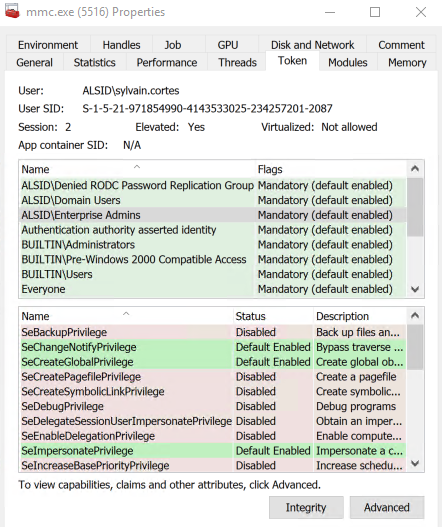 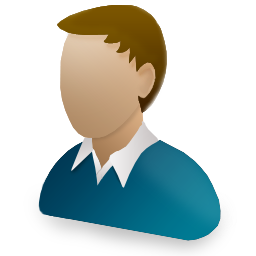 sylvain.cortes user
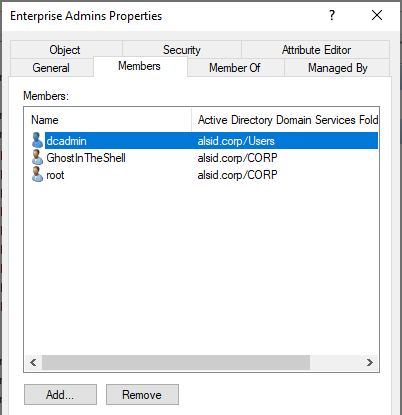 User Sylvain.Cortes with value S-1-5-21-971854990-4143533025-234257201-519 (Enterprise Admins group) in SIDhistory attribute

But… Sylvain.Cortes is not in the Enterprise Admins group!
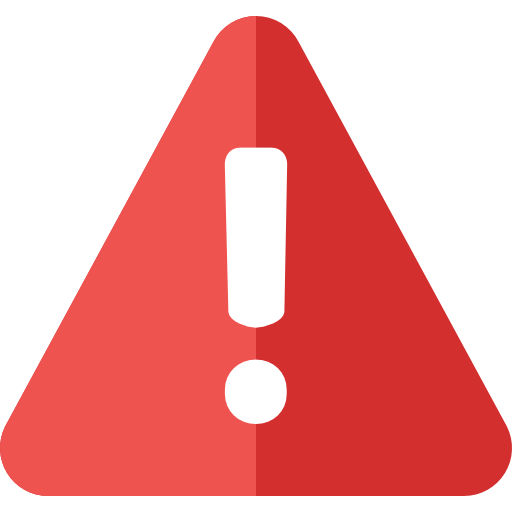 TLP:CLEAR
AD backdooring techniques
How to check
SIDhistory attribute manipulation
How to check
Search_SIDHistory PS script by Santhosh Sivarajan – https://santhoshsivarajan.wordpress.com/2010/12/12/powershell-script-search-active-directory-and-generate-sidhistory-report/
LDAP query (LEX is the best!)
AD security tools
Etc.
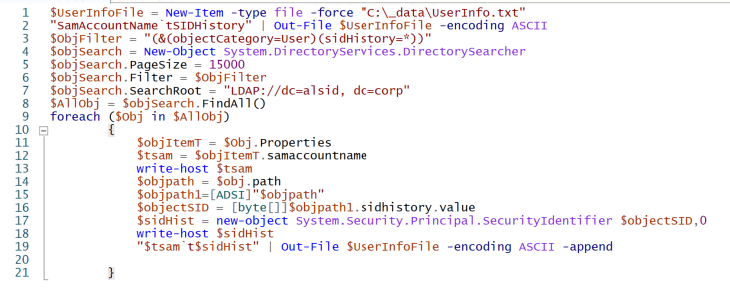 http://www.sivarajan.com/scripts/Search_SidHistory.txt
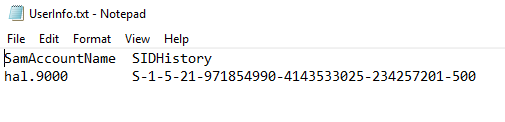 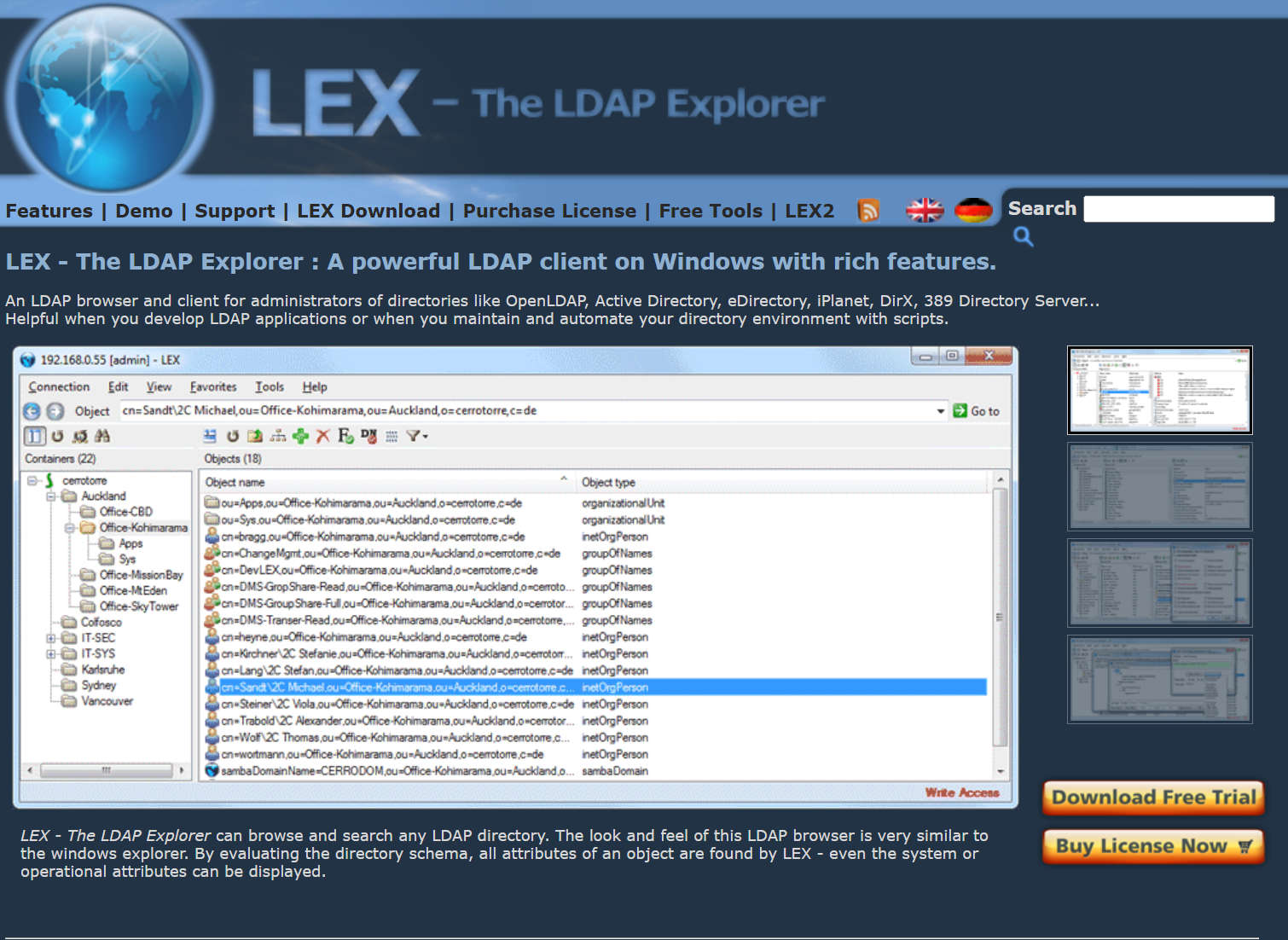 https://www.ldapexplorer.com/index.htm
TLP:CLEAR
AD backdooring techniques
‘Managed by’ attribute manipulation
TLP:CLEAR
AD backdooring techniques
Understand the concept
‘Managed by” attribute manipulation
‘Managed By’ is a “specific” attribute designed to facilitate delegation.

On a group type object, this attribute has some “advanced” options – some of these “advanced” options are inherited from the first version of Exchange Server, which was (reminder) the first real directory in Microsoft products history
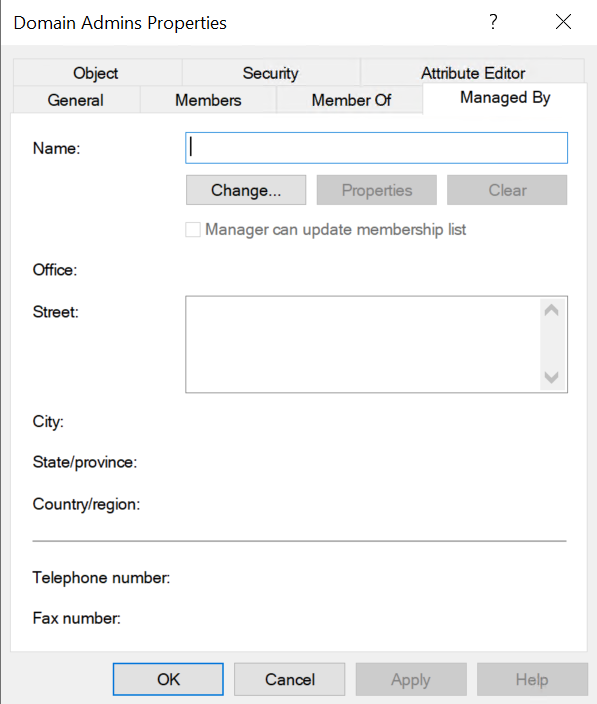 TLP:CLEAR
AD backdooring techniques
Step-by-step example
‘Managed by” attribute manipulation
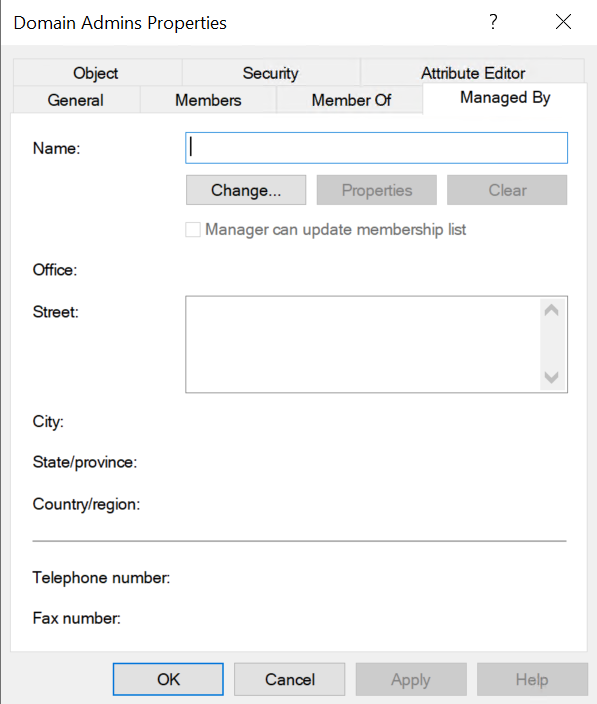 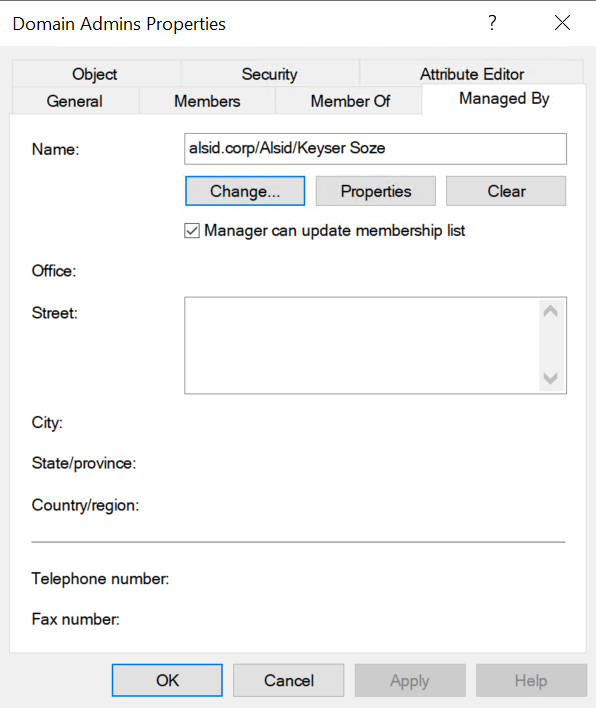 First option: set a user account (here Keyser Soze) and check the “Manager can update membership list”
1
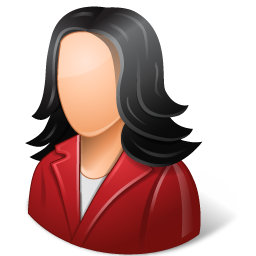 keyser.soze
user
TLP:CLEAR
AD backdooring techniques
Step-by-step example
‘Managed by” attribute manipulation
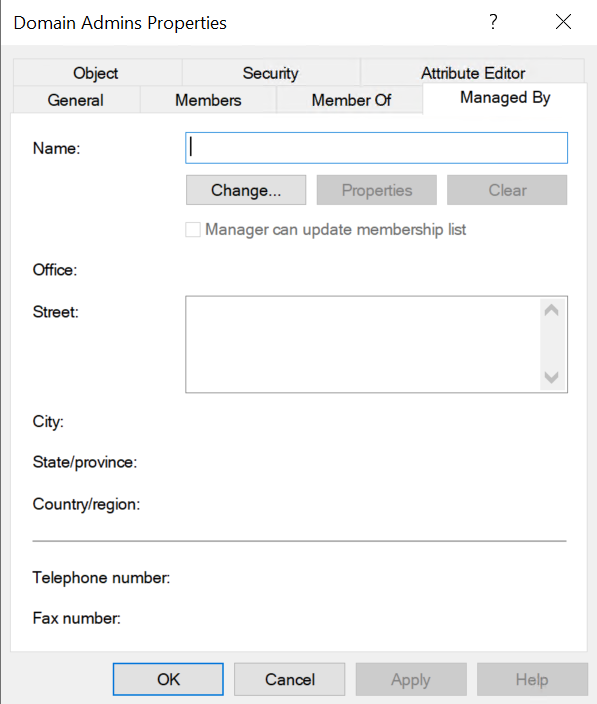 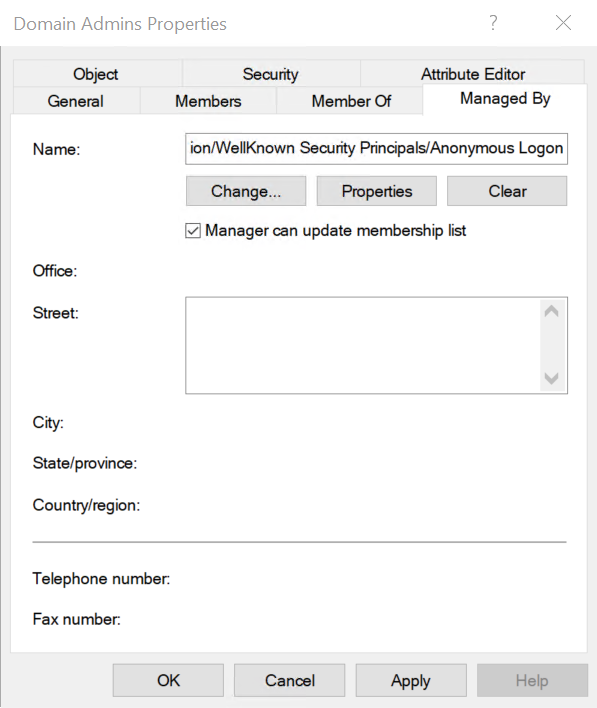 Second option: set the user account ‘Anonymous Logon’ (domain.priv/Configuration/WellKnown Security Principals/Anonymous Logon)
 and check the “Manager can update membership list”

Reminder: Anonymous Logon in Active Directory refers to a user or computer accessing resources without providing authentication credentials
2
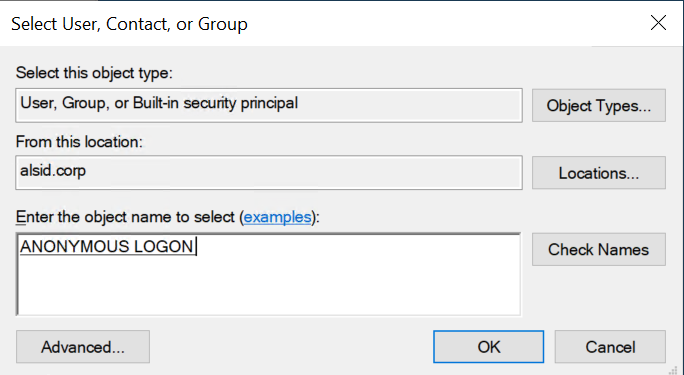 TLP:CLEAR
AD backdooring techniques
Step-by-step example
‘Managed by” attribute manipulation
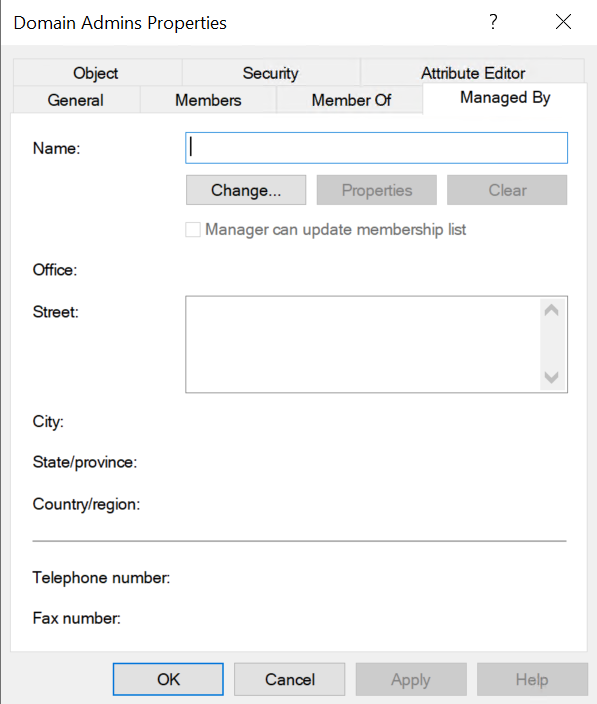 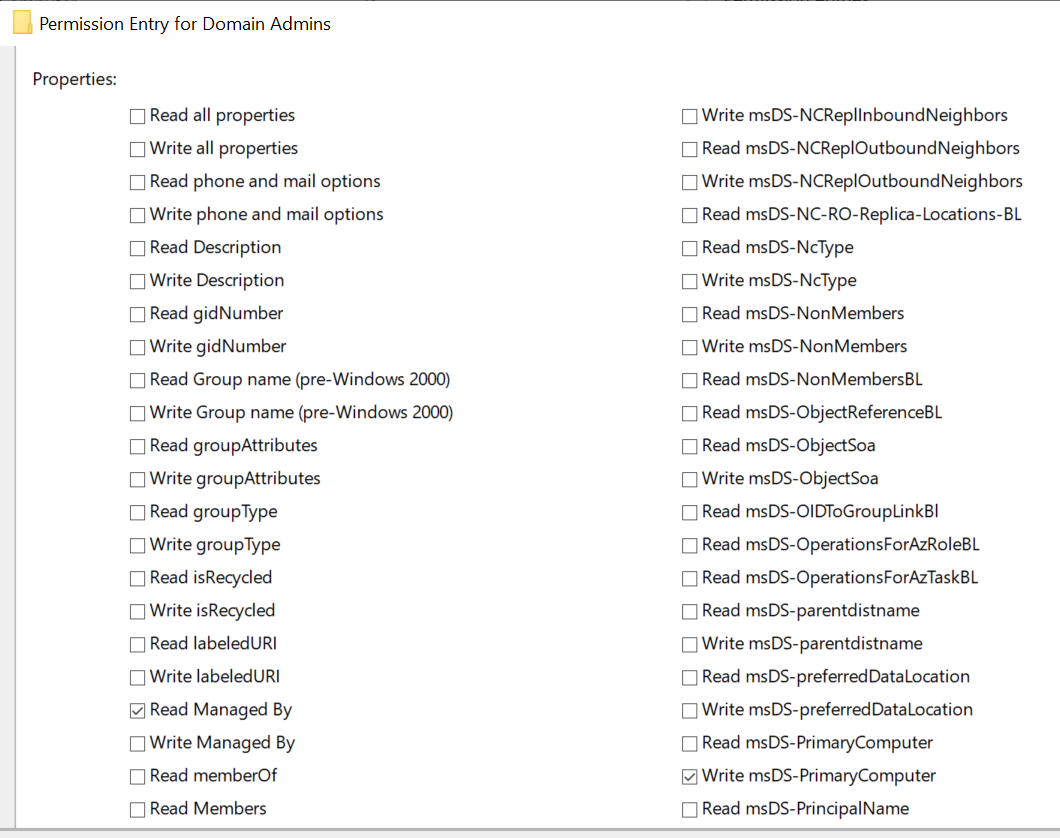 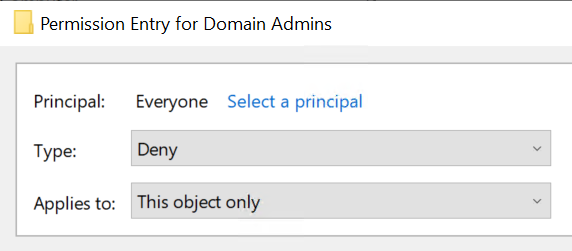 Deny read access for ‘Managed by” attribute for Everyone
TLP:CLEAR
AD backdooring techniques
Step-by-step example
‘Managed by” attribute manipulation
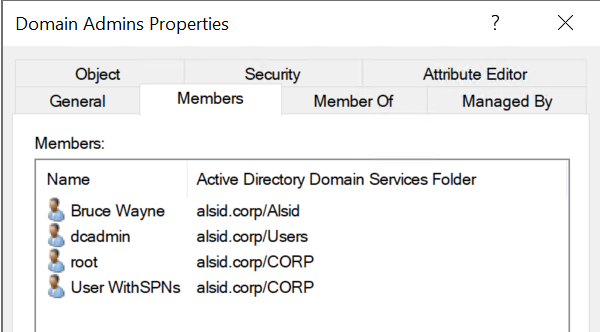 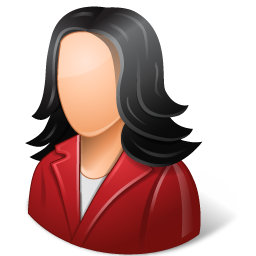 keyser.soze
user
Then remove the ‘Keyser Soze” account from the ‘Domain Admins’ group members to hide the domain dominance position
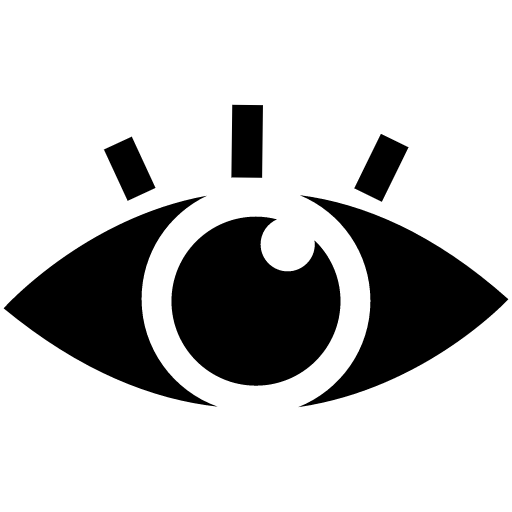 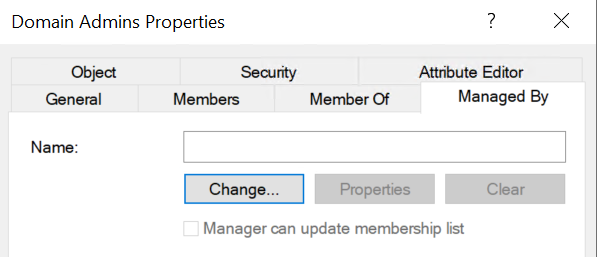 Now, because we had set ‘Deny Read’ access on ‘Managed by’ attribute for ‘Everyone’, sysadmins or even Domain admins can’t read the attribute ‘Managed by’ anymore and can’t check the value

‘Keyser Soze’ account is still able to change the ‘Domain Admins’ members list
TLP:CLEAR
AD backdooring techniques
How to check
‘Managed by” attribute manipulation
How to check
‘Deny’ ACE hunting is the way
TLP:CLEAR
AD backdooring techniques
gPLink attribute to perform Domain Controllers future dominance
TLP:CLEAR
AD backdooring techniques
Understand the concept
gPLink attribute to perform Domain Controllers future dominance
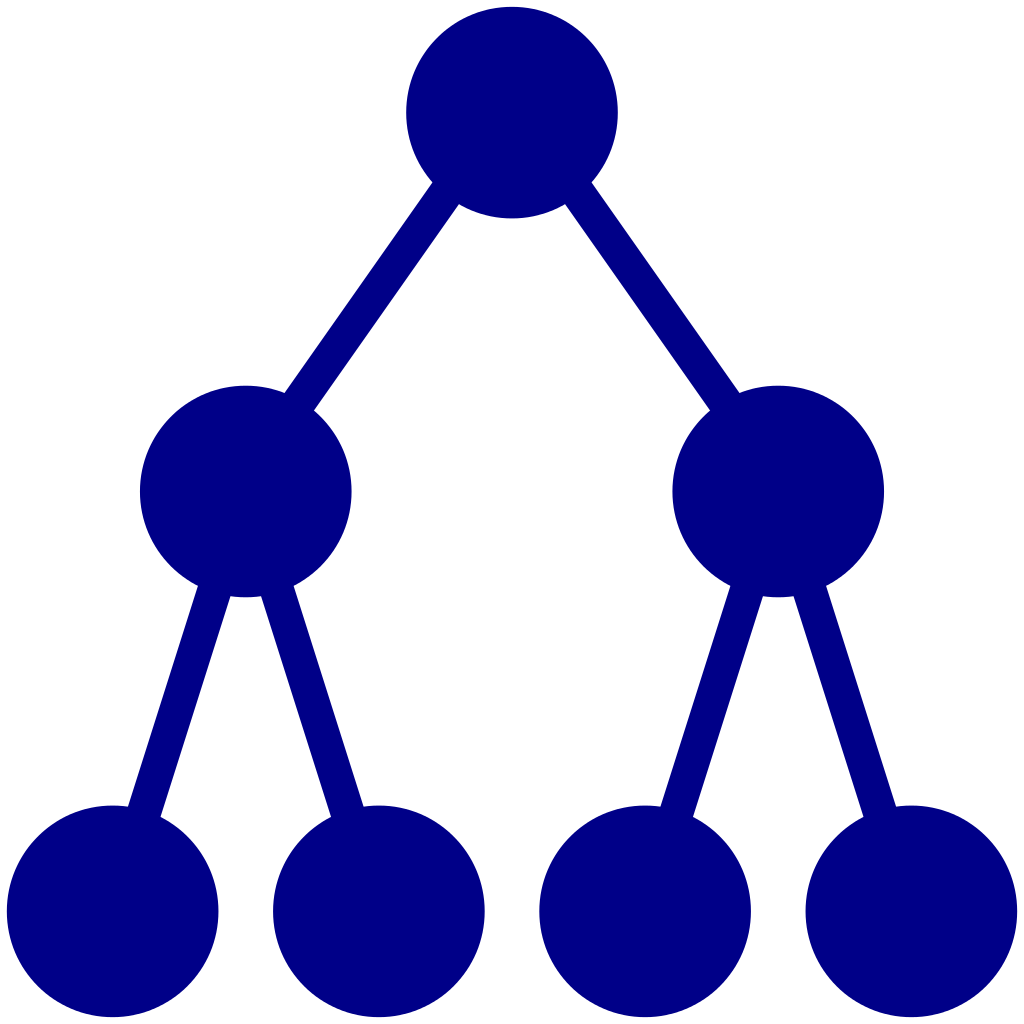 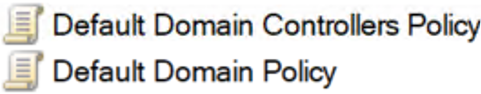 NEW DOMAIN
TLP:CLEAR
AD backdooring techniques
Step-by-step example
gPLink attribute to perform Domain Controllers future dominance
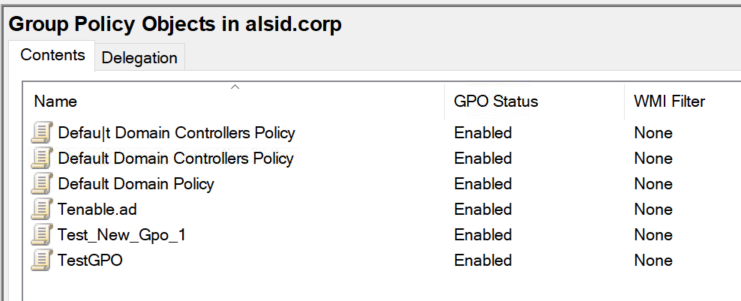 PASTE
COPY
Copy/Paste the “Default Domain Controllers Policy” and rename the new GPO: “Defau|t Domain Controllers Policy”  so change the “l” by a “|”
TLP:CLEAR
AD backdooring techniques
Step-by-step example
gPLink attribute to perform Domain Controllers future dominance
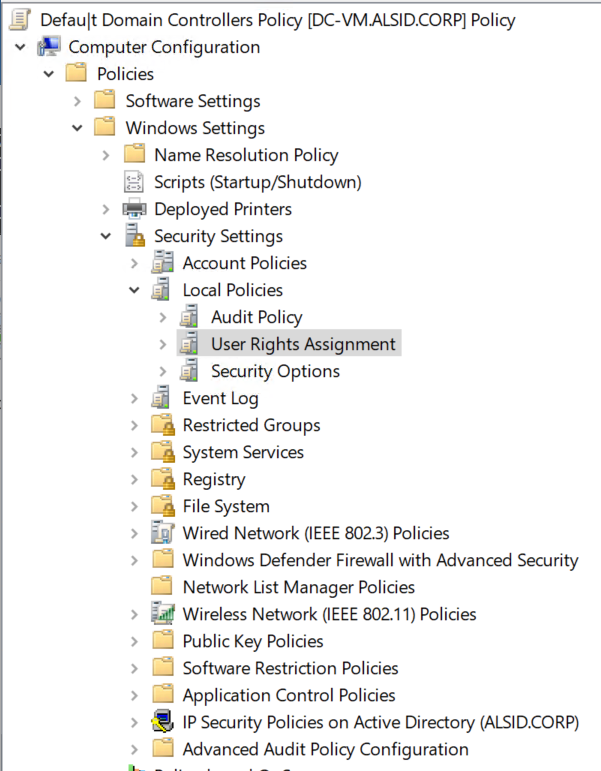 Change the User Rights Assignment policy for keyser.soze:
Allow log on locally
Allow log on through Remote Desktop Services
Debug programs
Log on as a batch job
Log on as a service
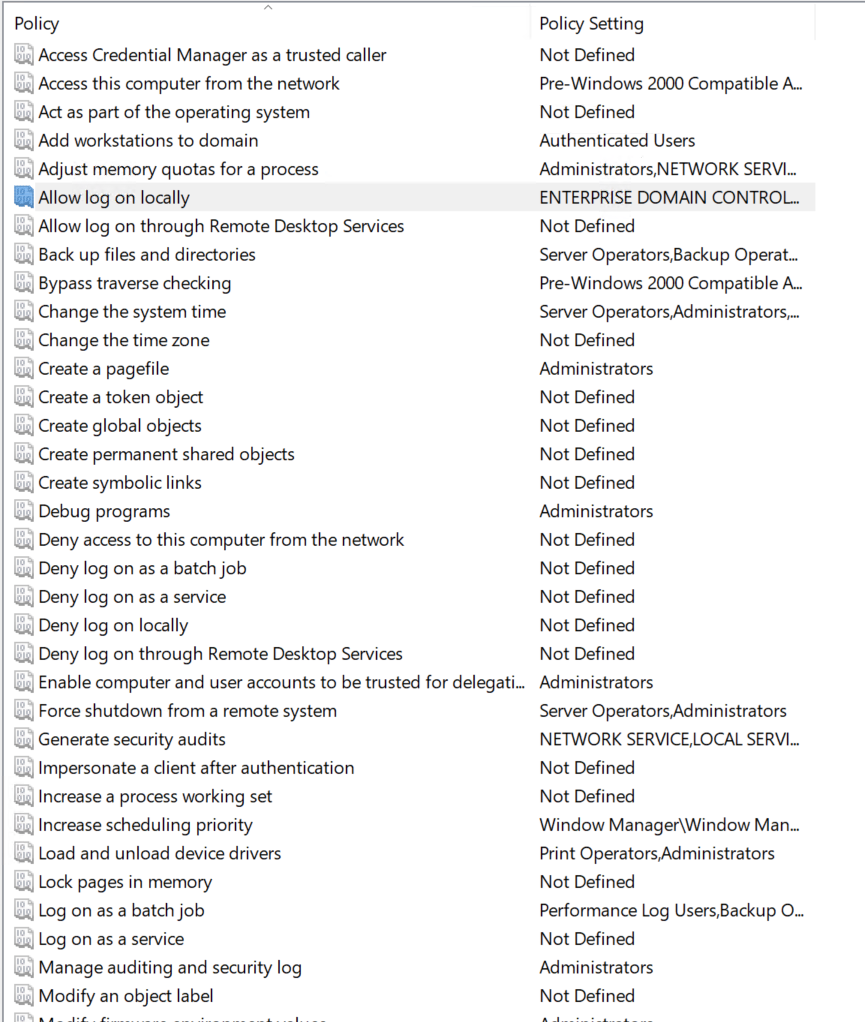 keyser.soze
user
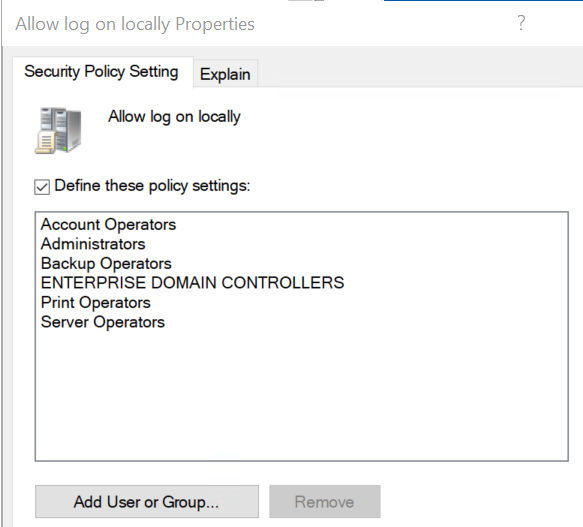 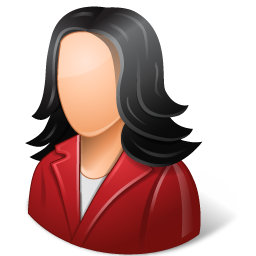 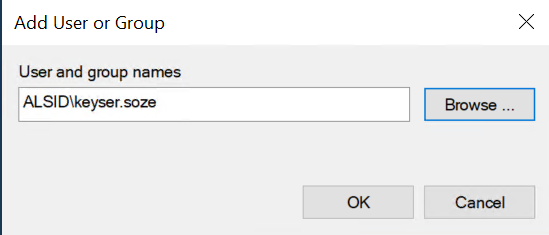 TLP:CLEAR
AD backdooring techniques
Step-by-step example
gPLink attribute to perform Domain Controllers future dominance
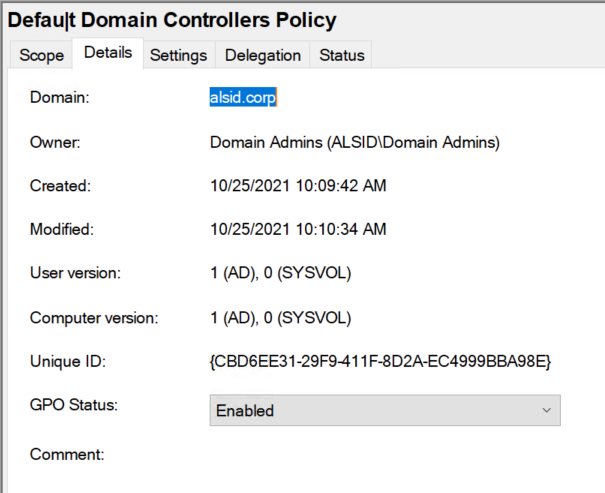 Check and copy/paste the Unique ID of the “Defau|t Domain Controllers Policy” 
Here: 


Keep this value somewhere
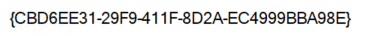 TLP:CLEAR
AD backdooring techniques
Step-by-step example
gPLink attribute to perform Domain Controllers future dominance
Modify the Domain Controllers ACL and add “Write gPLink” permission to your attacker user account (keyser.soze or another)
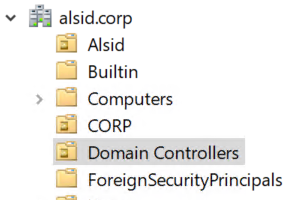 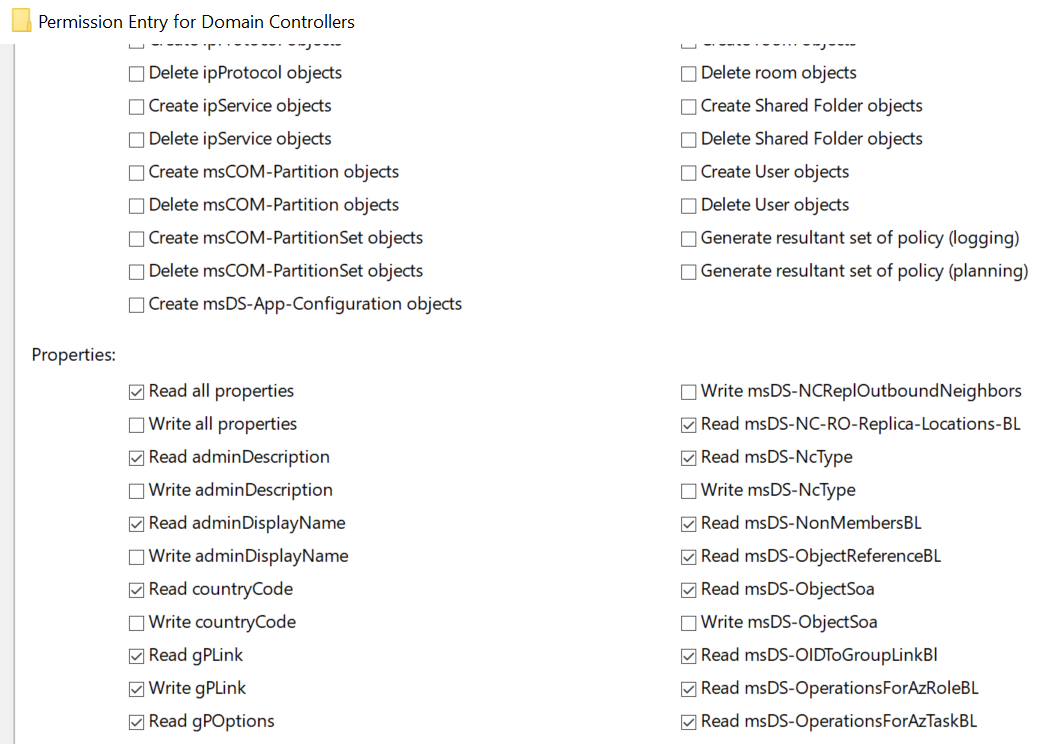 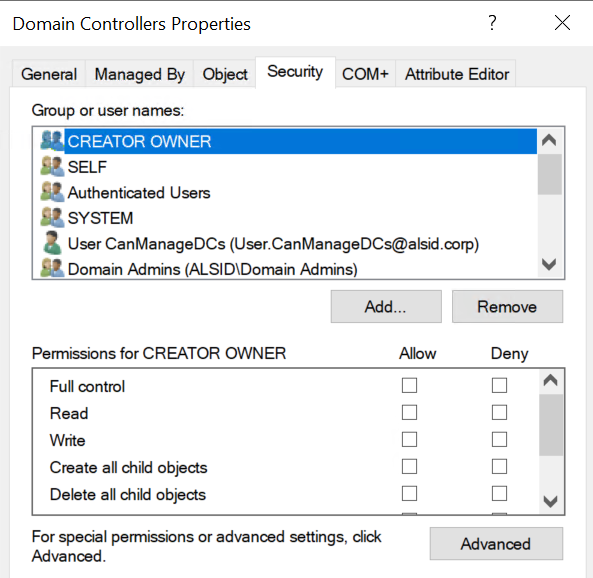 ?
{ Or grant permission to a group and use the ‘managed by’ technique to make it impossible to detect! }
TLP:CLEAR
AD backdooring techniques
Step-by-step example
gPLink attribute to perform Domain Controllers future dominance
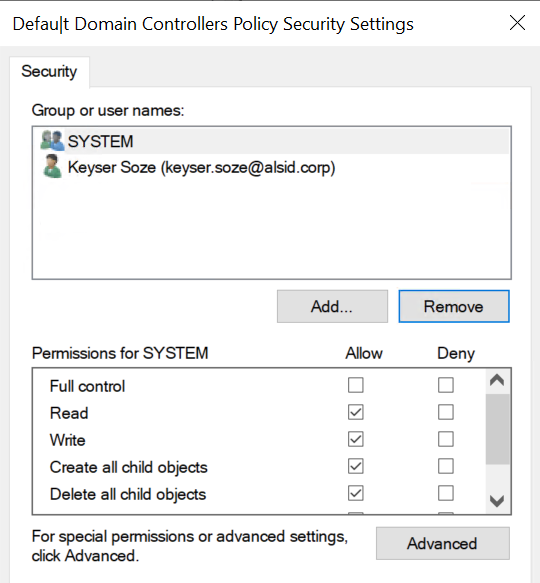 Mask the new GPO: Modify security on the “Defau|t Domain Controllers Policy” and remove any access except for SYSTEM and your hacker user account

Now the GPO is not listed anymore in the GUI, even for Domain Admins!
?
keyser.soze
user
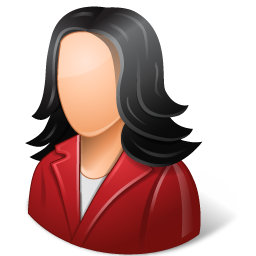 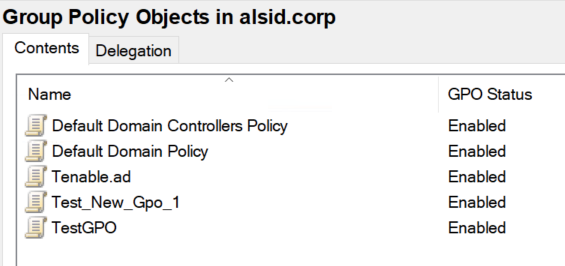 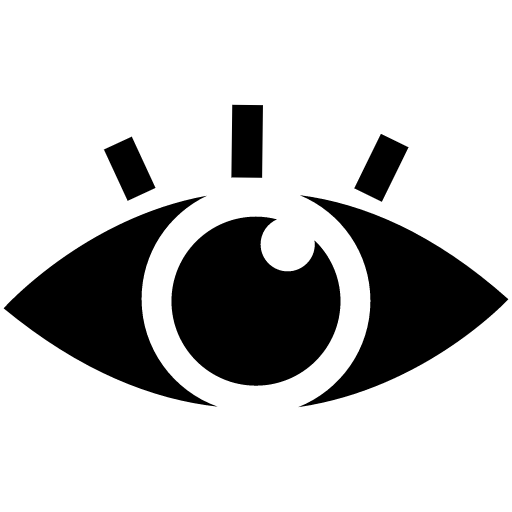 TLP:CLEAR
AD backdooring techniques
Step-by-step example
gPLink attribute to perform Domain Controllers future dominance
keyser.soze
user
Domain admin
user
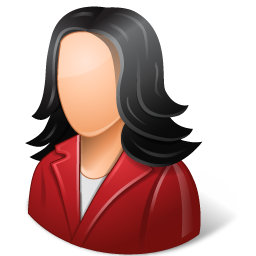 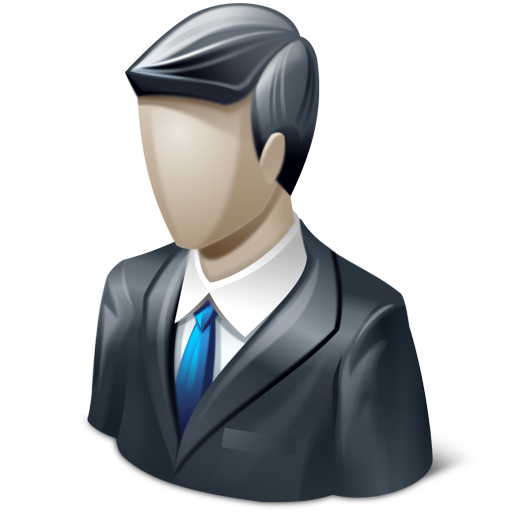 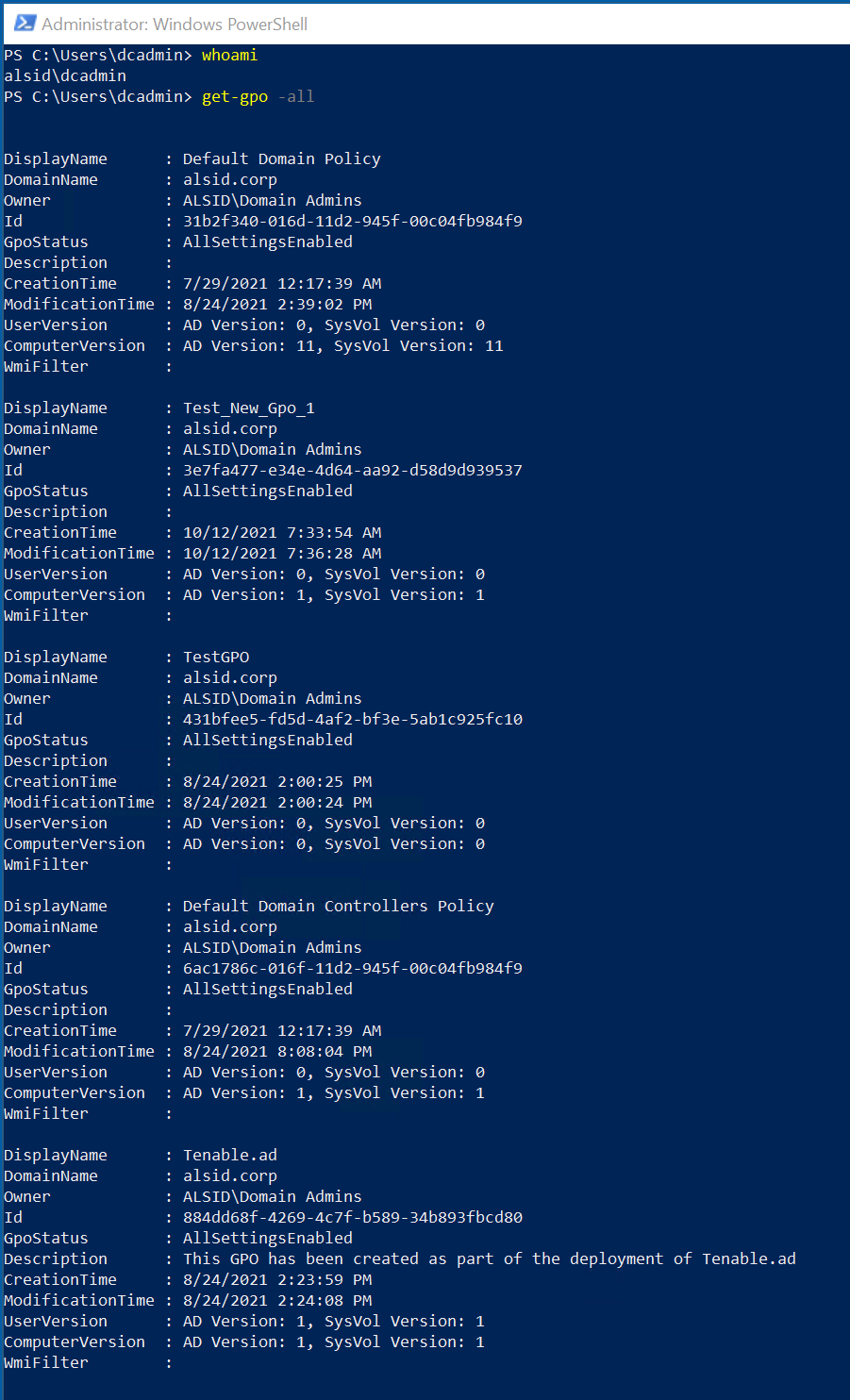 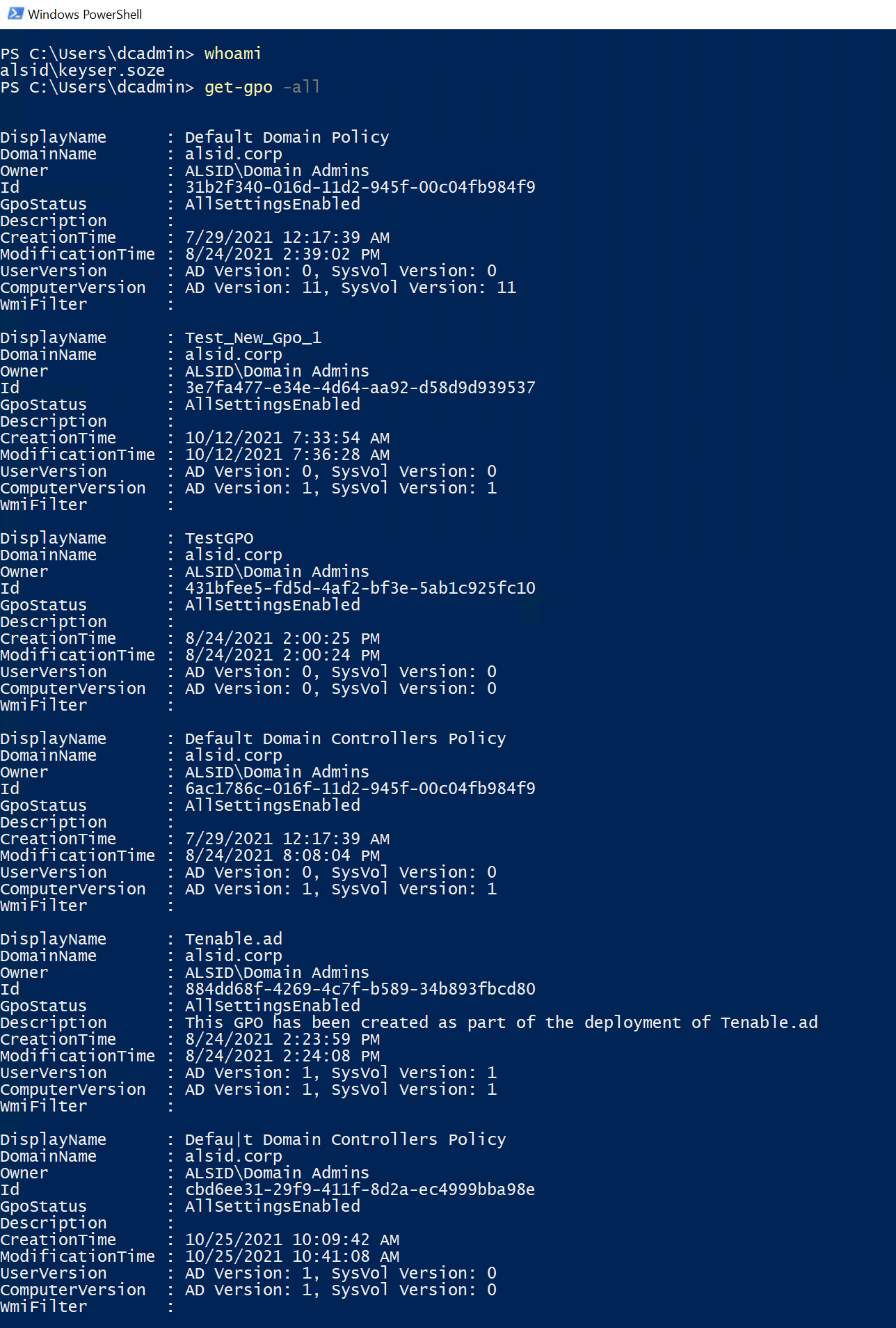 TLP:CLEAR
AD backdooring techniques
Step-by-step example
gPLink attribute to perform Domain Controllers future dominance
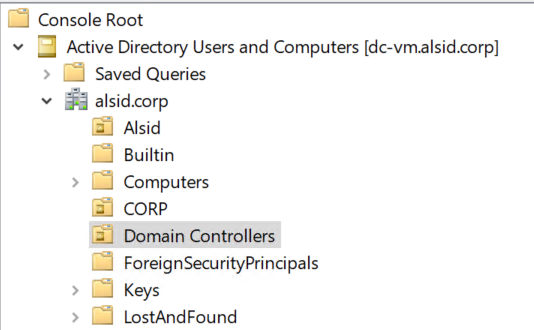 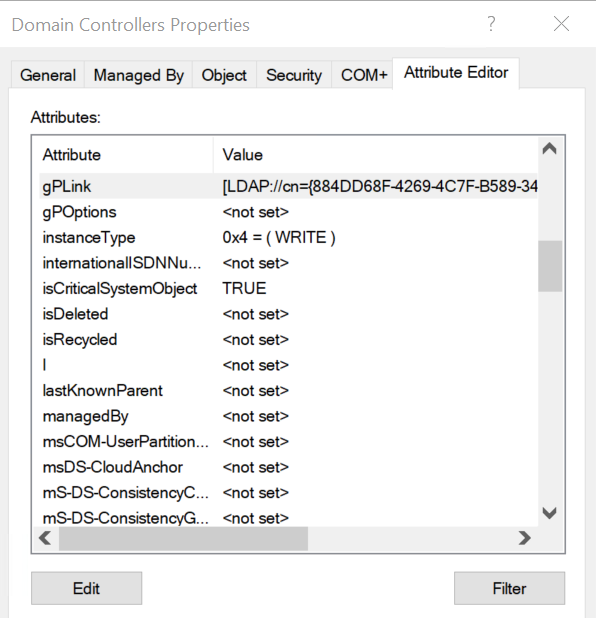 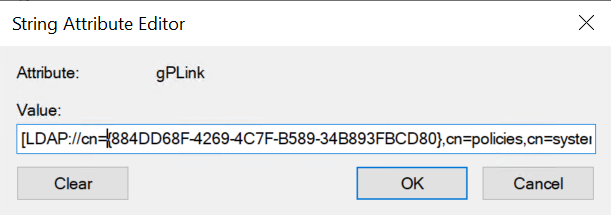 When attacker wants to activate the backdoor, replace the ‘6AC1786C-016F-11D2-945F-00C04fB984F9’ value (original Default Domain Controllers Policy) with the value ‘cbd6ee31-29f9-411f-8d2a-ec4999bba98e’ (Defau|t Domain Controllers Policy)
Then mask (ACL modification) the original ‘6AC1786C-016F-11D2-945F-00C04fB984F9’ GPO from the domain
TLP:CLEAR
AD backdooring techniques
How to check
gPLink attribute to perform Domain Controllers future dominance
How to check
Check the “well-known” Group Policies values
?
TLP:CLEAR
AD backdooring techniques
How to check
gPLink attribute to perform Domain Controllers future dominance
How to check
Check the “well-known” Group Policies values
?
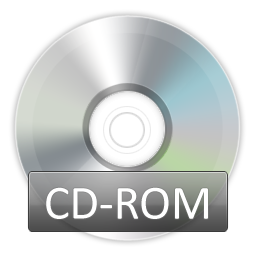 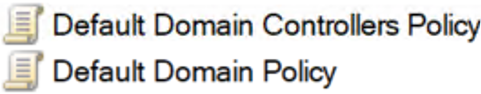 {6AC1786C-016F-11D2-945F-00C04FB984F9}
{31B2F340-016D-11D2-945F-00C04FB984F9}
TLP:CLEAR
AD backdooring techniques
Summary
gPLink attribute to perform Domain Controllers future dominance
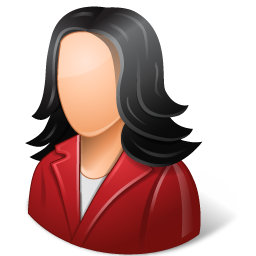 managed
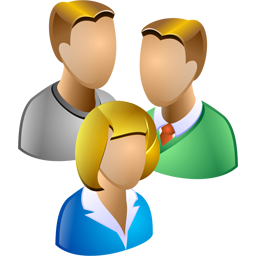 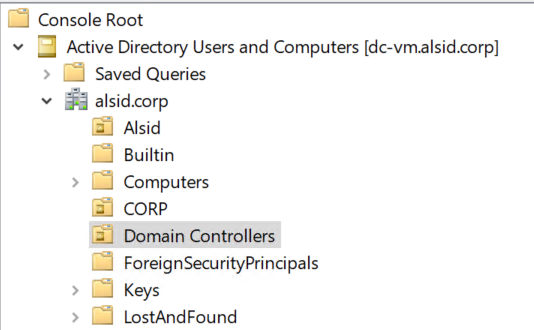 Read & Write gPLink
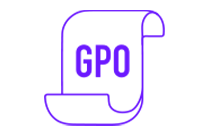 Default Domain Controllers Policy
GROUP A
keyser.soze
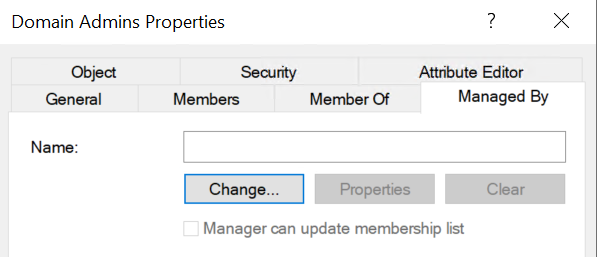 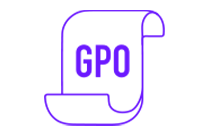 THE PIPE GPO
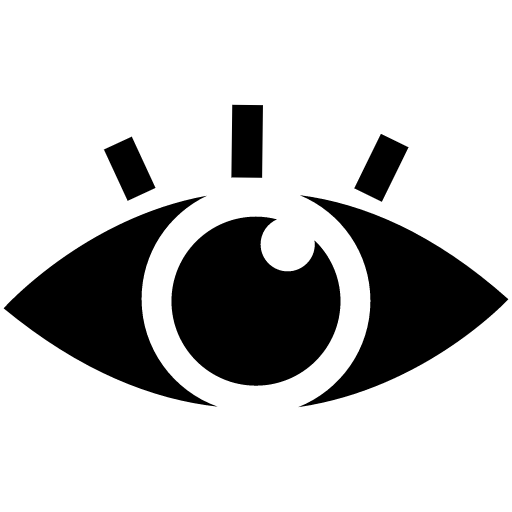 Grants keyser.soze:
Allow log on locally
Allow log on through Remote Desktop Services
Debug programs
Log on as a batch job
Log on as a service
GROUP A
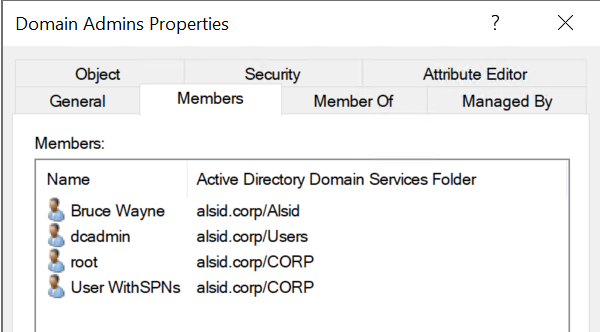 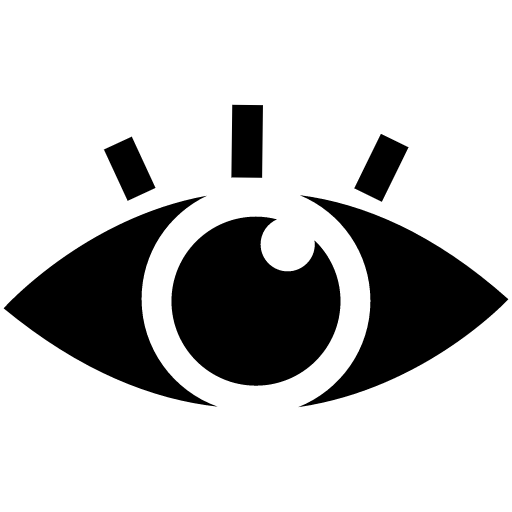 1️⃣ keyser.soze changes the GROUPA membership & add herself
2️⃣ GROUPA can change the gPLink attribute at the OU level – keyser.soze replaces the « default domain controllers policy » ID by the « PIPE GPO » ID
3️⃣ « THE PIPE GPO » grants keyser.soze global access to all Domain Controllers
4️⃣ keyser.soze masks the original « default domain controllers policy »
5️⃣ keyser.soze can do everything on DCs but is not member of the Domain admins or Enterprise admins groups
TLP:CLEAR
Take aways
Quick tip: monitor the new Deny ACEs entries in your directory — it’s very often a bad signal...
Remember the blue pill and the red pill

Fact, you can’t rely on your backups
AD Backdoors hunting is fun!

🤩
TLP:CLEAR
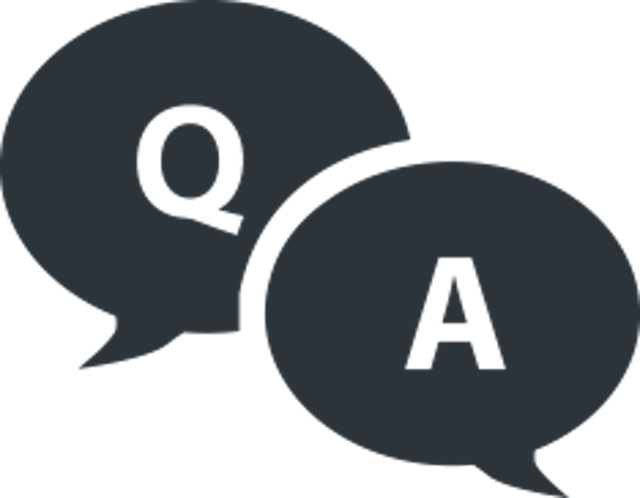